Introducing your special benefits…
Trustmark Universal Life Insurance	with Long-Term Care Benefit
Two important coverages in one to help protect you for life.
[1]
Trustmark® is a registered trademark of Trustmark Insurance Company.
[Speaker Notes: [For cases with Long-Term Care available anywhere outside of FL, MA and NY.]]
Introducing your special benefits…
In New York:
Trustmark Universal Life Insurance	with Convalescent Care Benefit
Two important coverages in one to help protect you for life.
[2]
Trustmark® is a registered trademark of Trustmark Insurance Company.
[Speaker Notes: [For cases with Long-Term Care available wholly or partially in the state of New York.]]
Introducing your special benefits…
In Florida:
Trustmark Universal Life Insurance	with Accelerated Death Benefit		for Long-Term Care Services
Two important coverages in one to help protect you for life.
Trustmark® is a registered trademark of Trustmark Insurance Company.
[3]
[Speaker Notes: [For cases with Long-Term Care available wholly or partially in the state of Florida.]]
Introducing your special benefits…
In Massachusetts:
Trustmark Universal Life Insurancewith Accelerated Death Benefit for Chronic Illness	Can help pay for qualified long-term care services
Two important coverages in one to help protect you for life.
Trustmark Insurance Company
Trustmark® is a registered trademark of Trustmark Insurance Company.
[4]
[Speaker Notes: [For cases with Long-Term Care available wholly or partially in the state of Massachusetts.]]
Introducing your special benefits…
Trustmark Universal Life Insurance
Permanent life insurance to help provide lifelong protection.
Trustmark Insurance Company
[5]
Trustmark® is a registered trademark of Trustmark Insurance Company.
[Speaker Notes: [For cases with NO Long-Term Care available.]]
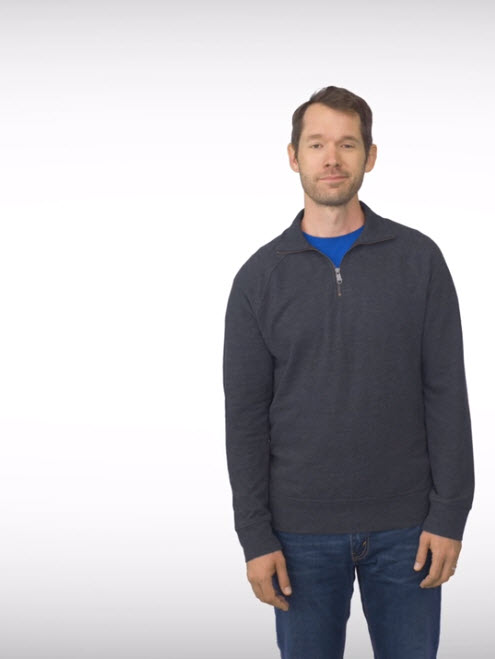 Why Universal Life?
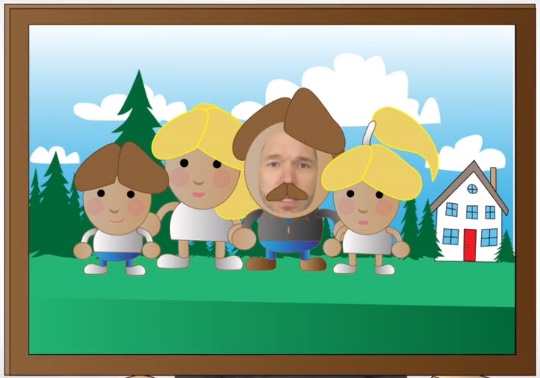 You never know what life will bring.
Meet Charlie!
He’s 37, married, with two kids and a dog named Lucky. For work, he manages a hospital’s shipping department.
Charlie wants to make sure his family is protected for life – no matter what happens. Because while he’s pretty good at controlling shipping costs, he can’t control everything.
[6]
[Speaker Notes: [For ALL cases.]]
Why Universal Life?
You never know what life will bring.
By enrolling in Universal Life insurance from Trustmark, Charlie can secure permanent protection for his family, designed to last a lifetime.
He can go to work, play and sleep with peace of mind, knowing that his loved ones’ dreams are more secure.
[7]
[Speaker Notes: [For ALL cases.]]
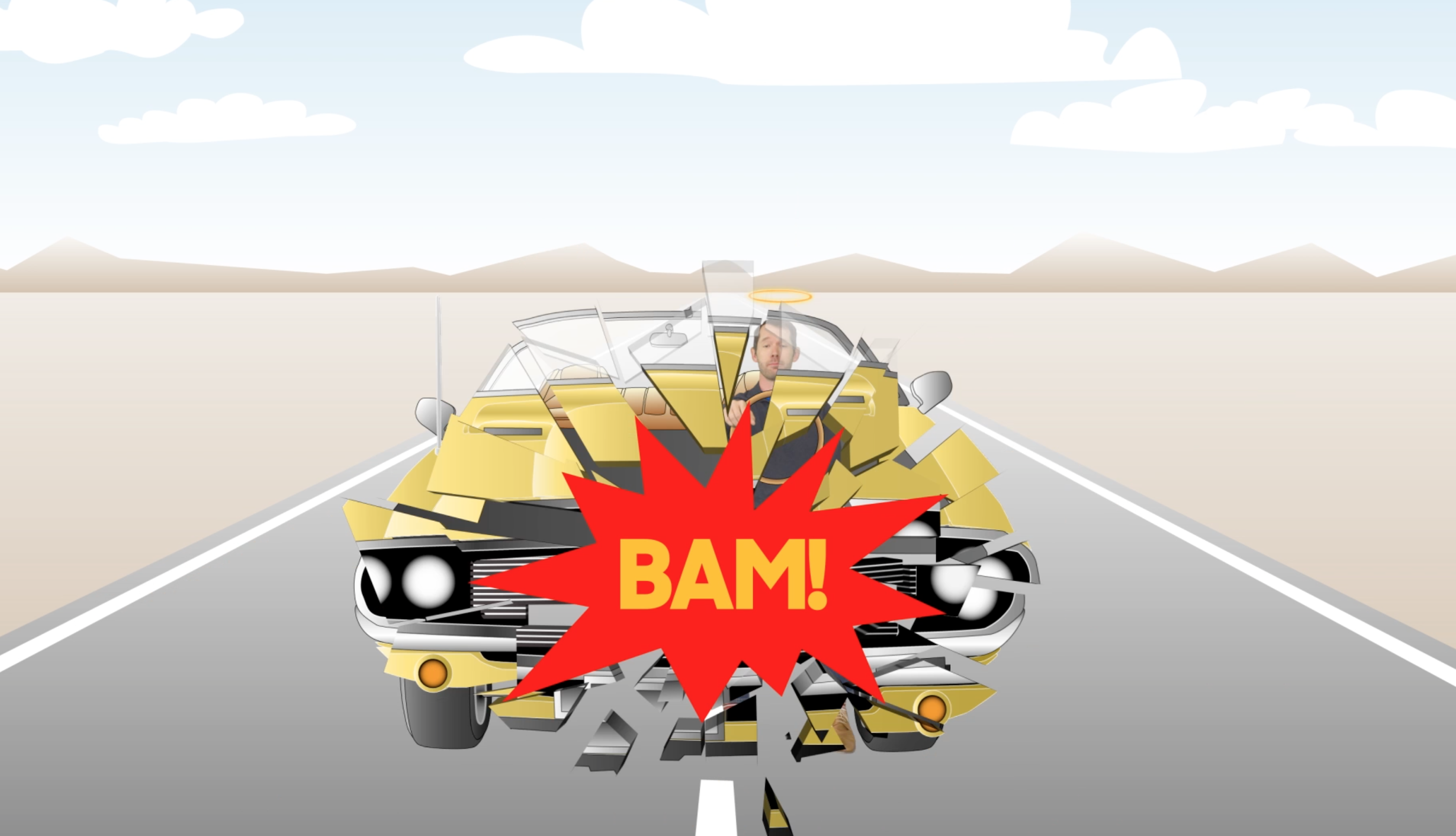 Why Universal Life?
You never know what life will bring.
So even if something were to go wrong and he were suddenly not around, Charlie’s family would have cash for things like:





All because Charlie made the responsible choice to keep his family safe with Universal Life from Trustmark.
Funeral and burial costs
Rent or mortgage payments
Tuition and loans
Credit card bills
Medical expenses
Retirement savings
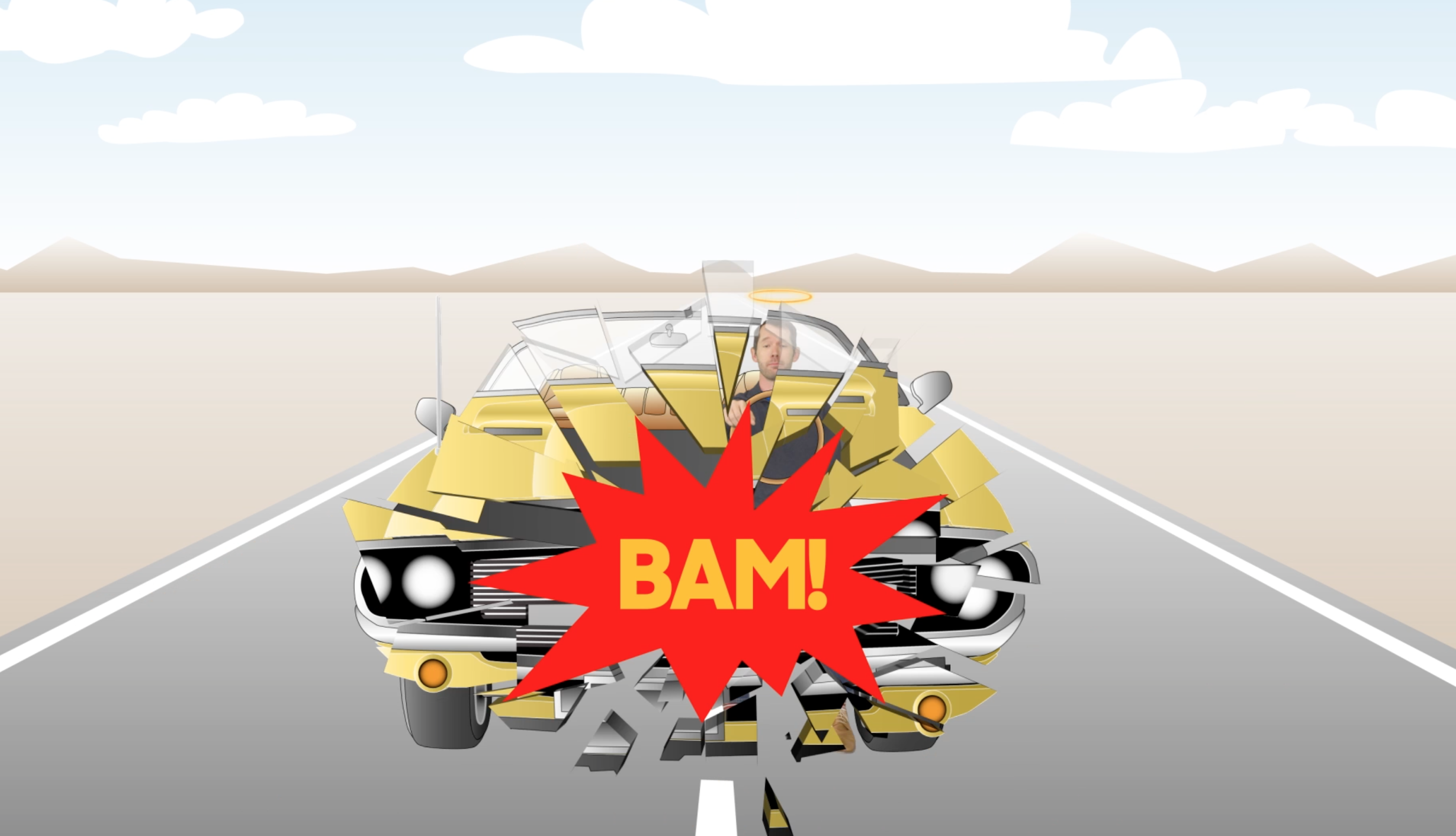 [8]
[Speaker Notes: [For ALL cases.]]
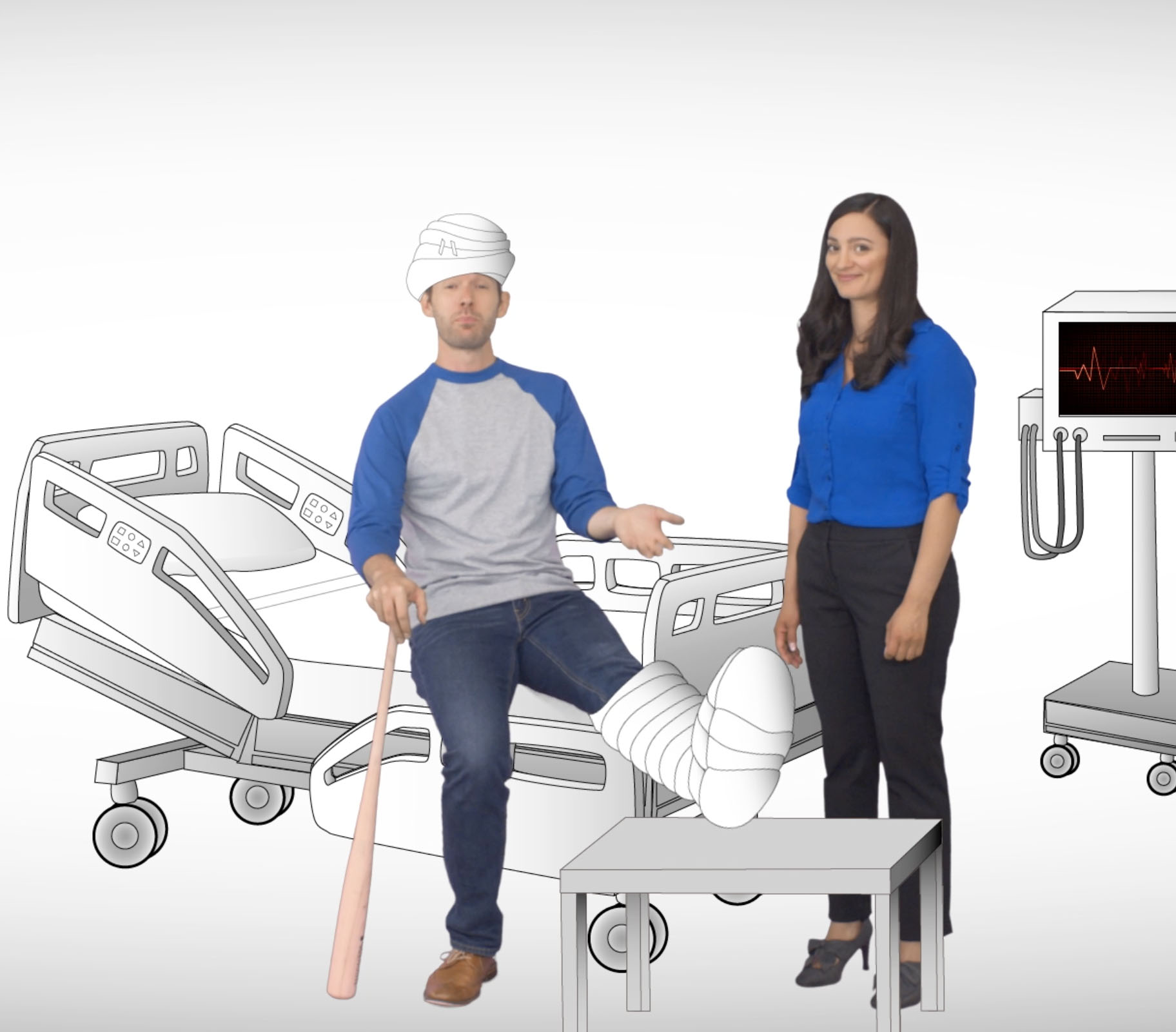 Long-Term Care Services
Benefit funded by your life insurance.
What if Charlie was in a car crash and survived, but needed long-term care services while he recovered? These services can cost hundreds of dollars per day.
Universal Life includes an option that can help pay for qualified long-term care services1, such as home health care or nursing home care.
Did you know: The average cost of a six-hour visit by a home health aide is $126. That's $32,760 per year for care five days a week!2
1The LTC Benefit is an acceleration of the death benefit and is not Long-Term Care Insurance (except in FL and LA, where the LTC benefit is Long-Term Care Insurance.) In NY, the LTC benefit is a Convalescent Care Benefit. In FL, the LTC benefit is an Accelerated Death Benefit. It begins to pay after 90 days of confinement or services, and to qualify you must meet conditions of eligibility for benefits. The LTC benefits provided by this policy may not cover all of the policyholder’s LTC expenses. Pre-existing condition limitation may apply. Benefits may not be available in all states or may be named differently. Your policy/certificate will contain complete details. You should consult a financial advisor to determine if the long-term care benefits and the retirement benefits provided by this policy are right for you. This slide does not apply to the state of MA. 2How Much Does LTC Cost? - for the Federal Long Term Care: https://www.ltcfeds.com/start/aboutltc_cost.html
[9]
[Speaker Notes: [For cases with Long-Term Care available in states other than MA.]]
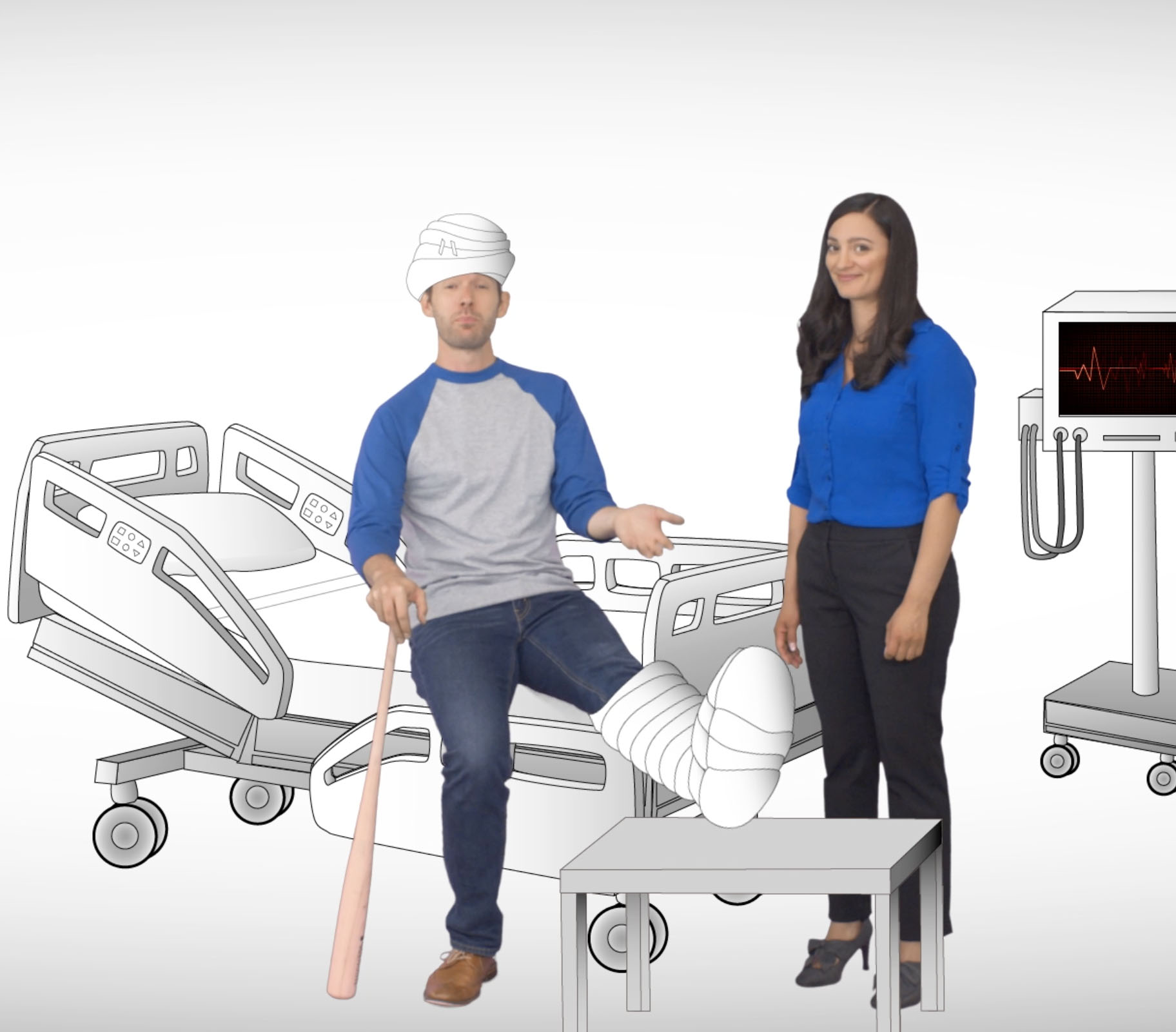 Long-Term Care Services
Benefit funded by your life insurance.
In Massachusetts:
What if Charlie was in a car crash and survived, but needed long-term care services while he recovered? These services can cost hundreds of dollars per day.
Universal Life includes an accelerated death benefit for chronic illness that can help pay for qualified long-term care services1, such as home health care or nursing home care.
Did you know: The average cost of a six-hour visit by a home health aide is $126. That's $32,760 per year for care five days a week!2
1The LTC Benefit is an acceleration of the death benefit and is not Long-Term Care Insurance. It begins to pay after 90 days of services, and to qualify you must meet conditions of eligibility for benefits. The LTC benefits provided by this policy may not cover all of the policyholder’s LTC expenses. Your policy/certificate will contain complete details. You should consult a financial advisor to determine if the long-term care benefits and the retirement benefits provided by this policy are right for you. 2How Much Does LTC Cost? - for the Federal Long Term Care: https://www.ltcfeds.com/start/aboutltc_cost.html
[10]
[Speaker Notes: [For cases with Long-Term Care available partially or wholly in the state of MA.]]
Let’s say Charlie has a $50,000 policy.
What would his long-term care benefits look like?
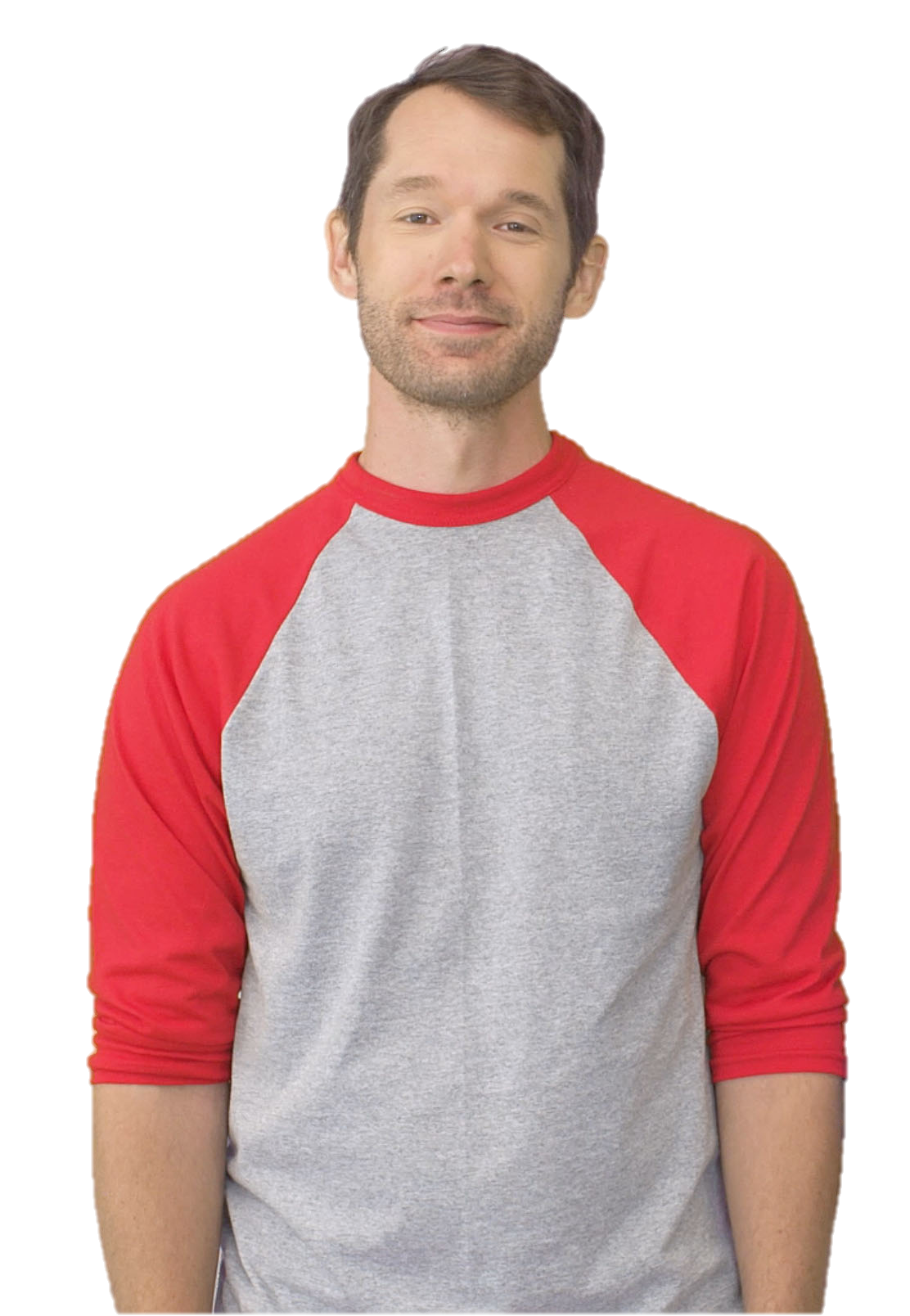 Charlie could collect $2,000 per month (4% of his death benefit) for up to 25 months to help pay for long-term care services.Plus, with benefit restoration, Charlie’s full death benefit is still available for his beneficiaries. This doubles Charlie’s potential benefits!

Plus, with extension of benefits, Charlie is eligible to collect $2,000 per month for up to an extra 25 months (50 months total). This triples Charlie’s potential benefits!
$50,000
+
$50,000
+
$50,000
The LTC Benefit is an acceleration of the death benefit and is not Long-Term Care Insurance (except in LA, where the LTC benefit is Long-Term Care Insurance.) In NY, the LTC benefit is a Convalescent Care Benefit. It begins to pay after 90 days of confinement or services, and to qualify you must meet conditions of eligibility for benefits. The LTC benefits provided by this policy may not cover all of the policyholder’s LTC expenses. Pre-existing condition limitation may apply. Benefits may not be available in all states or may be named differently. Your policy/certificate will contain complete details. You should consult a financial advisor to determine if the long-term care benefits and the retirement benefits provided by this policy are right for you.
This slide does not apply to the states of MA or FL.
$150,000
maximum benefit!
[11]
[Speaker Notes: [For cases with Long-Term Care, Benefit Restoration, and Extension of Benefits, enrolling anywhere other than MA or FL.]]
Let’s say Charlie has a $50,000 policy.
What would his long-term care benefits look like?
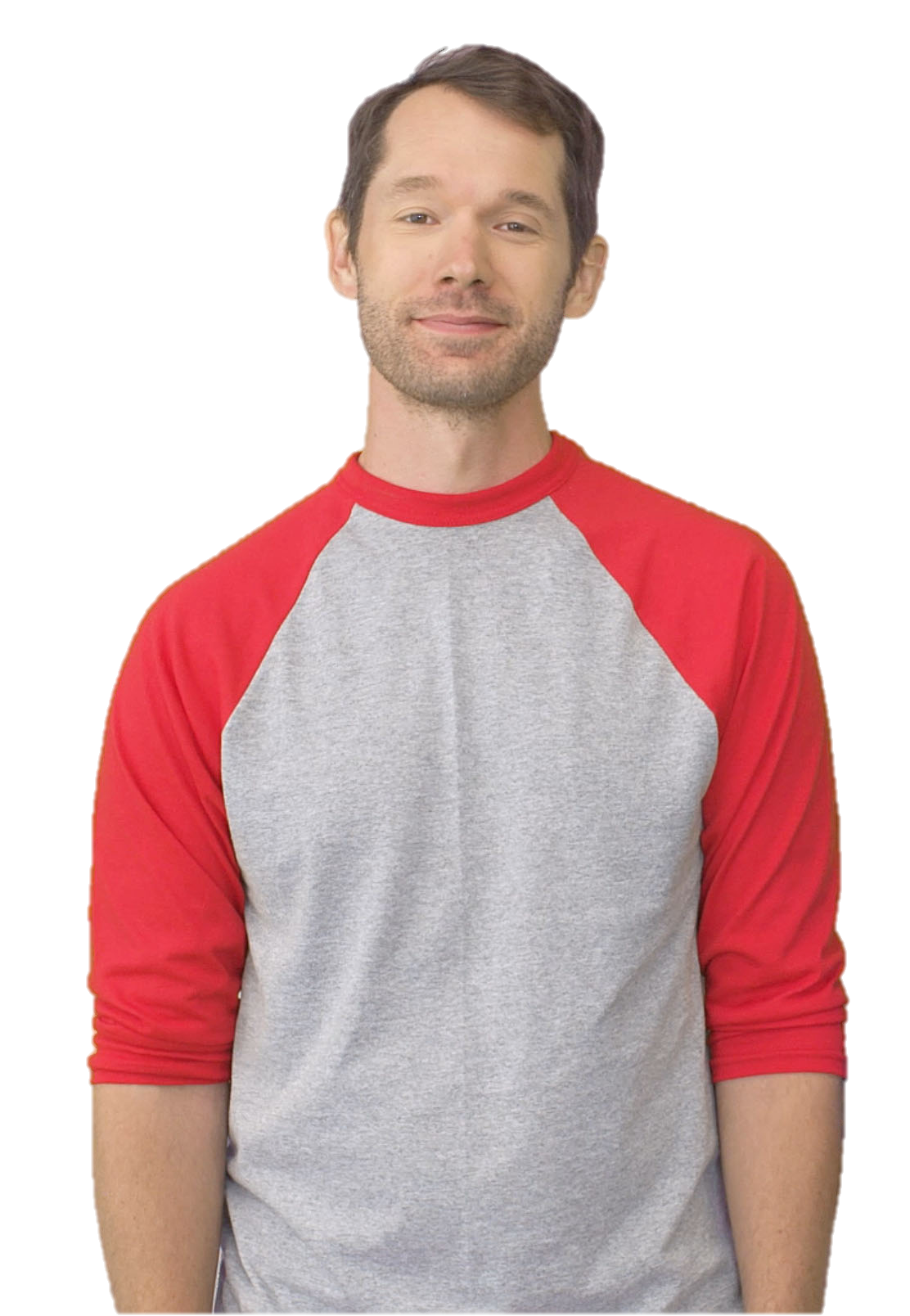 Charlie could collect $2,000 per month (4% of his death benefit) for up to 25 months to help pay for long-term care services.
Plus, with benefit restoration, Charlie’s full death benefit is still available for his beneficiaries. This doubles Charlie’s potential benefits!
$50,000
+
$50,000
The LTC Benefit is an acceleration of the death benefit and is not Long-Term Care Insurance (except in LA, where the LTC benefit is Long-Term Care Insurance.) In NY, the LTC benefit is a Convalescent Care Benefit. It begins to pay after 90 days of confinement or services, and to qualify you must meet conditions of eligibility for benefits. The LTC benefits provided by this policy may not cover all of the policyholder’s LTC expenses. Pre-existing condition limitation may apply. Benefits may not be available in all states or may be named differently. Your policy/certificate will contain complete details. You should consult a financial advisor to determine if the long-term care benefits and the retirement benefits provided by this policy are right for you. This slide does not apply to the states of MA or FL.
$100,000
maximum benefit!
[12]
[Speaker Notes: [For cases with only Long-Term Care and Benefit Restoration, enrolling anywhere other than MA or FL.]]
Let’s say Charlie has a $50,000 policy.
What would his long-term care benefits look like?
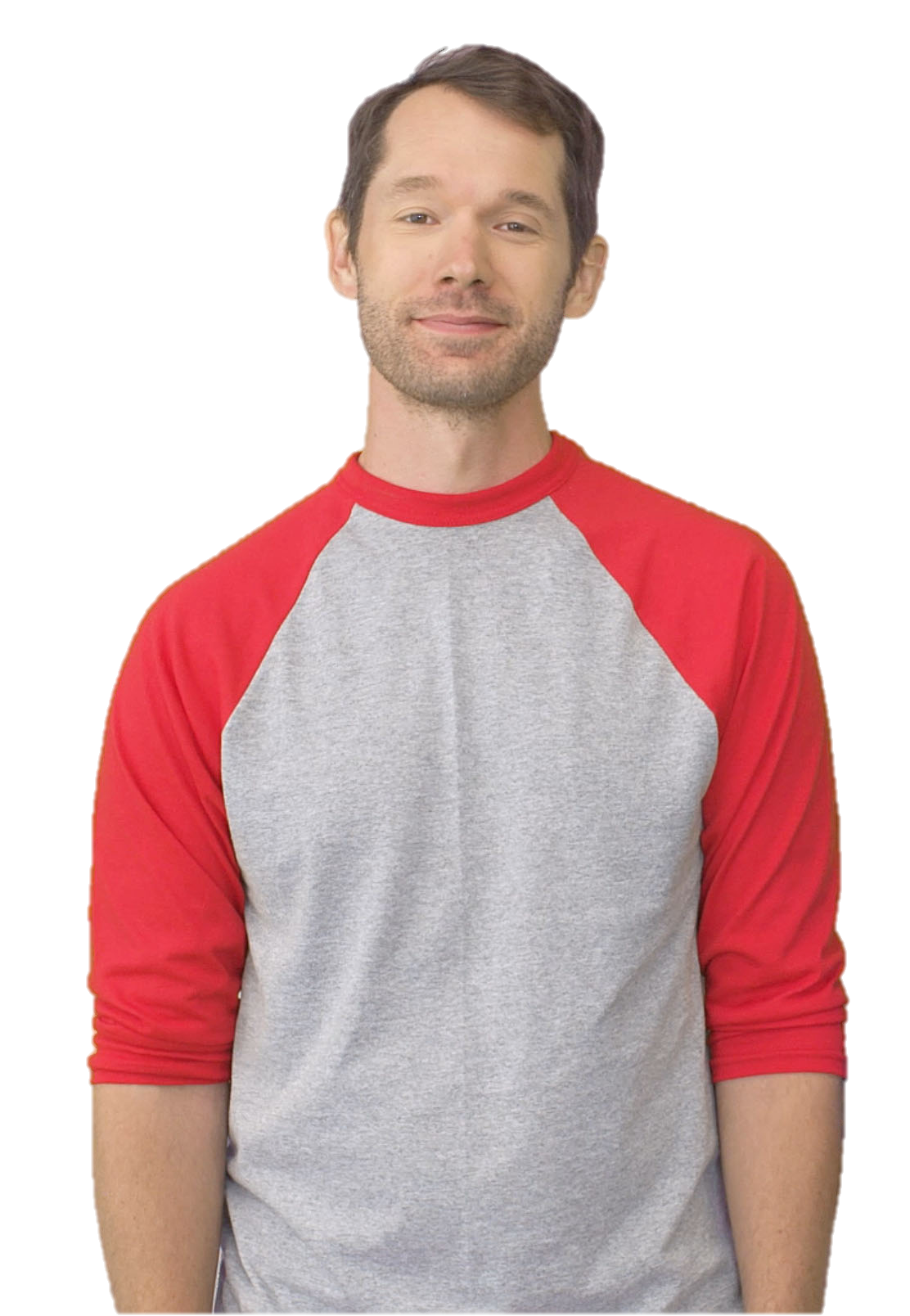 Charlie could collect $2,000 per month (4% of his death benefit) for up to 25 months to help pay for long-term care services.
Plus, with extension of benefits, Charlie is eligible to collect $2,000 per month for up to an extra 25 months (50 months total). This doubles Charlie’s potential benefits!
$50,000
+
$50,000
The LTC Benefit is an acceleration of the death benefit and is not Long-Term Care Insurance (except in LA, where the LTC benefit is Long-Term Care Insurance.) In NY, the LTC benefit is a Convalescent Care Benefit. It begins to pay after 90 days of confinement or services, and to qualify you must meet conditions of eligibility for benefits. The LTC benefits provided by this policy may not cover all of the policyholder’s LTC expenses. Pre-existing condition limitation may apply. Benefits may not be available in all states or may be named differently. Your policy/certificate will contain complete details. You should consult a financial advisor to determine if the long-term care benefits and the retirement benefits provided by this policy are right for you. This slide does not apply to the states of MA or FL.
$100,000
maximum benefit!
[13]
[Speaker Notes: [For cases with only Long-Term Care and Extension of Benefits, enrolling anywhere other than MA or FL.]]
Let’s say Charlie has a $50,000 policy.
What would his long-term care benefits look like?
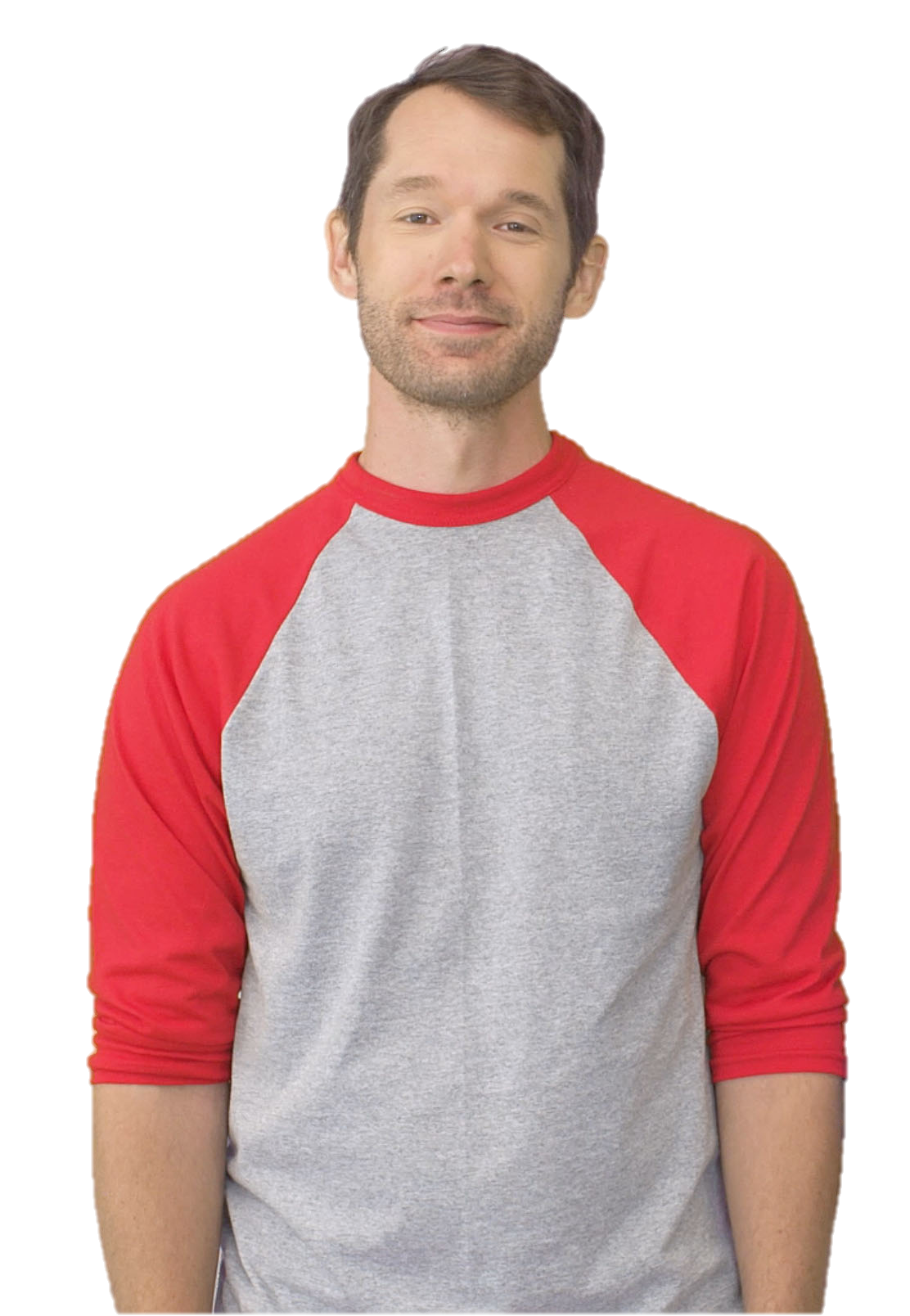 $2,000/month
Charlie could collect $2,000 per month (4% of his death benefit) for up to 25 months to help pay for long-term care services.
$50,000
maximum benefit
The LTC Benefit is an acceleration of the death benefit and is not Long-Term Care Insurance (except in LA, where the LTC benefit is Long-Term Care Insurance.) In NY, the LTC benefit is a Convalescent Care Benefit. It begins to pay after 90 days of confinement or services, and to qualify you must meet conditions of eligibility for benefits. The LTC benefits provided by this policy may not cover all of the policyholder’s LTC expenses. Pre-existing condition limitation may apply. Benefits may not be available in all states or may be named differently. Your policy/certificate will contain complete details. You should consult a financial advisor to determine if the long-term care benefits and the retirement benefits provided by this policy are right for you. This slide does not apply to the states of MA or FL.
[14]
[Speaker Notes: [For cases with Long-Term Care with NO Benefit Restoration or Extension of Benefits, enrolling anywhere other than MA or FL.]]
Let’s say Charlie has a $50,000 policy in Florida.
What would his accelerated death benefit for LTC look like?
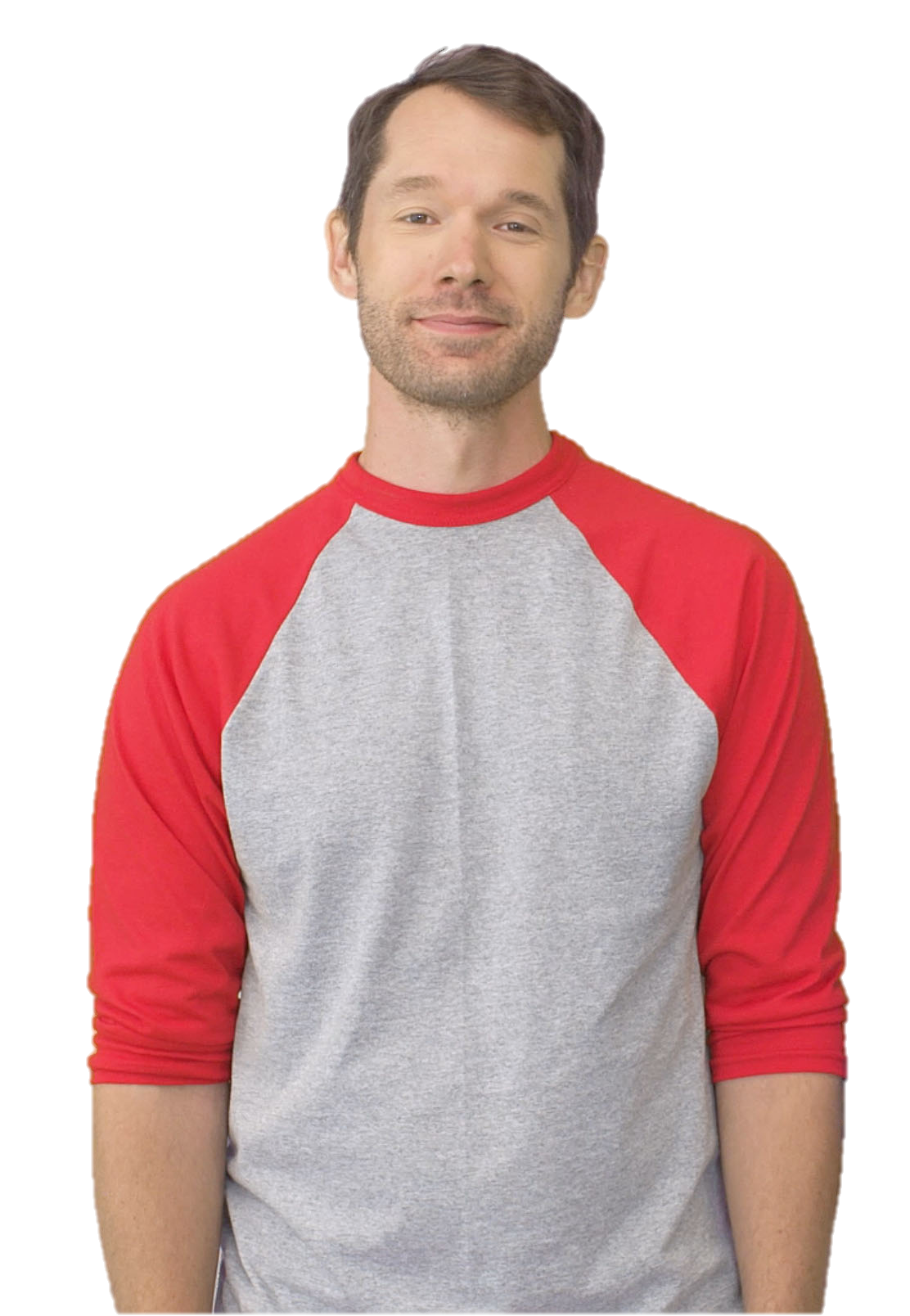 Charlie could collect $2,000 per month (4% of his death benefit) for up to 25 months to help pay for long-term care services.
Plus, with benefit restoration, Charlie’s full death benefit is still available for his beneficiaries. This doubles Charlie’s potential benefits!
$50,000
+
$50,000
$100,000
maximum benefit!
In FL, the Accelerated Death Benefit for Long-Term Care Services begins to pay after 90 days of confinement or services, and to qualify you must meet conditions of eligibility for benefits. Pre-existing condition limitation may apply. Your certificate will contain complete details.
[15]
[Speaker Notes: [For cases with only Long-Term Care and Benefit Restoration at least partially or wholly in FL.]]
Let’s say Charlie has a $50,000 policy in Florida.
What would his accelerated death benefit for LTC look like?
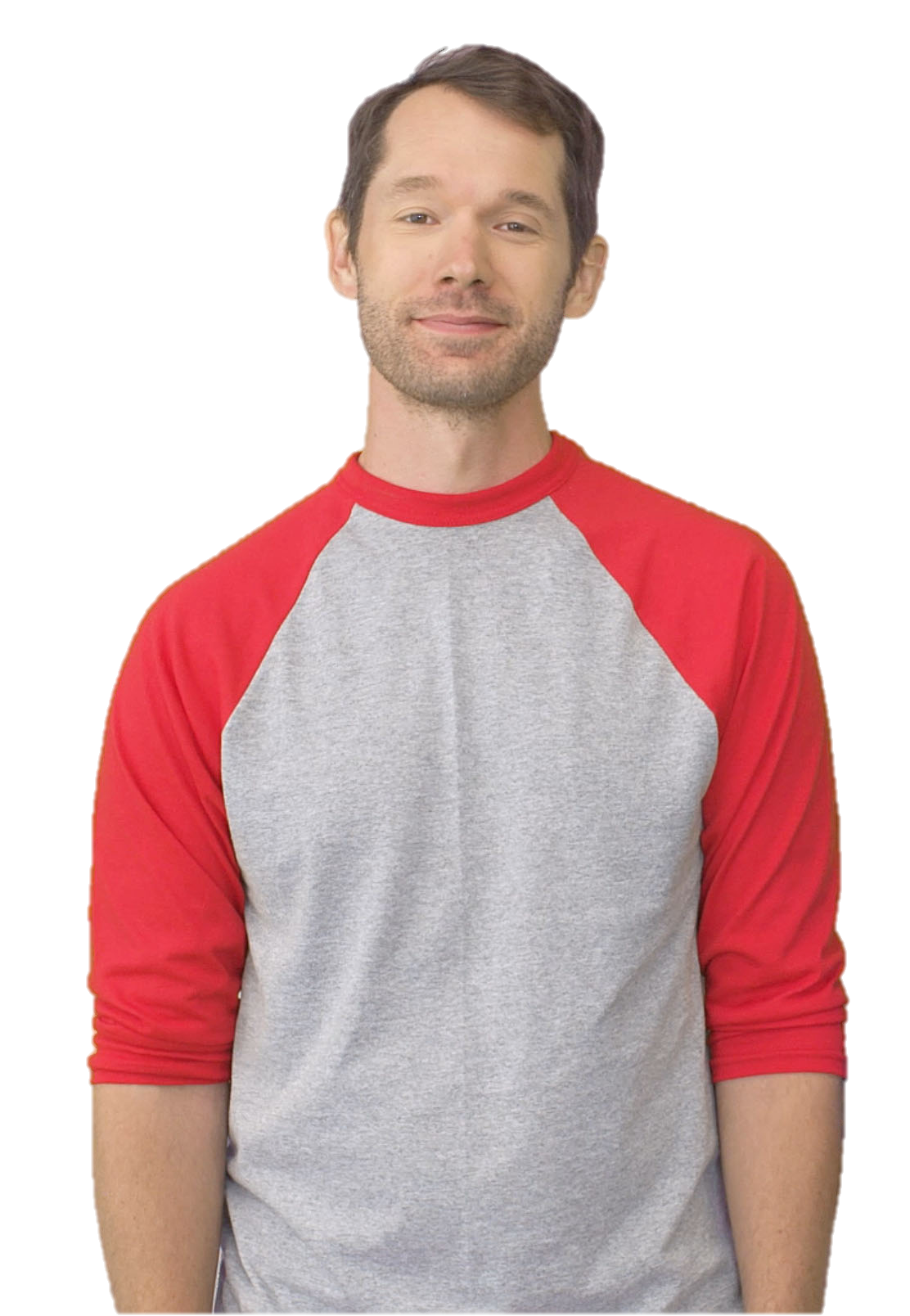 $2,000/month
Charlie could collect $2,000 per month (4% of his death benefit) for up to 25 months to help pay for long-term care services.
$50,000
maximum benefit
In FL, the Accelerated Death Benefit for Long-Term Care Services begins to pay after 90 days of confinement or services, and to qualify you must meet conditions of eligibility for benefits. Pre-existing condition limitation may apply. Your certificate will contain complete details.
[16]
[Speaker Notes: [For cases with Long-Term Care with NO Benefit Restoration or Extension of Benefits at least partially or wholly in FL.]]
Let’s say Charlie has a $50,000 policy in Massachusetts.
What would his accelerated death benefit for chronic illness look like?
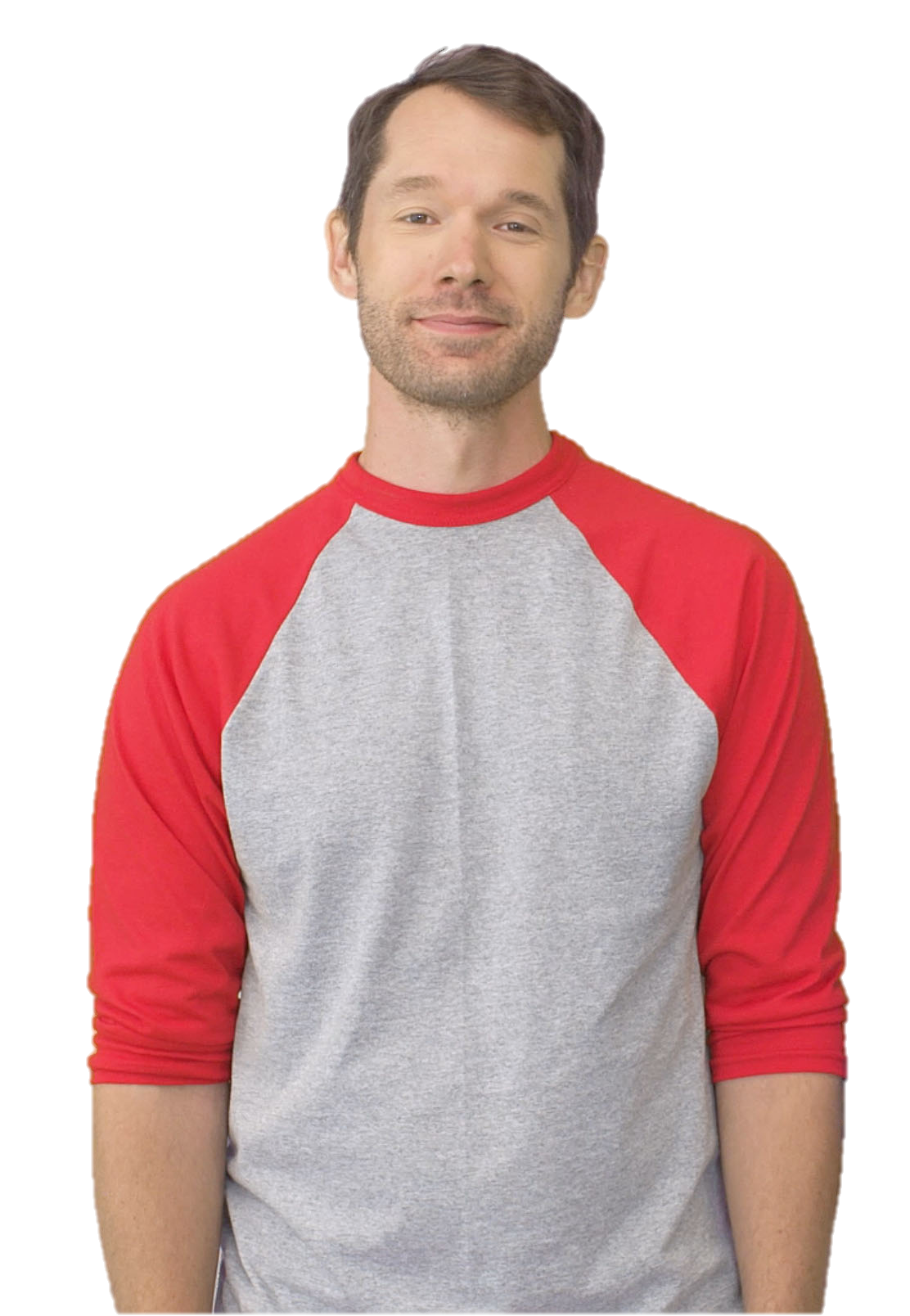 Charlie could collect $2,000 per month (4% of his face amount) for up to 25 months to help pay for qualified long-term care services.
Plus, with benefit restoration, Charlie’s full death benefit is still available for his beneficiaries. This doubles Charlie’s potential benefits!
$50,000
+
$50,000
$100,000
In MA, the Accelerated Death Benefit is an acceleration of the death benefit and is not Long-Term Care Insurance. It begins to pay after 90 days of services, and to qualify you must meet conditions of eligibility for benefits. Your policy will contain complete details.
maximum benefit!
[17]
[Speaker Notes: [For cases with only Long-Term Care and Benefit Restoration at least partially or wholly in MA.]]
Let’s say Charlie has a $50,000 policy in Massachusetts.
What would his accelerated death benefit for chronic illness look like?
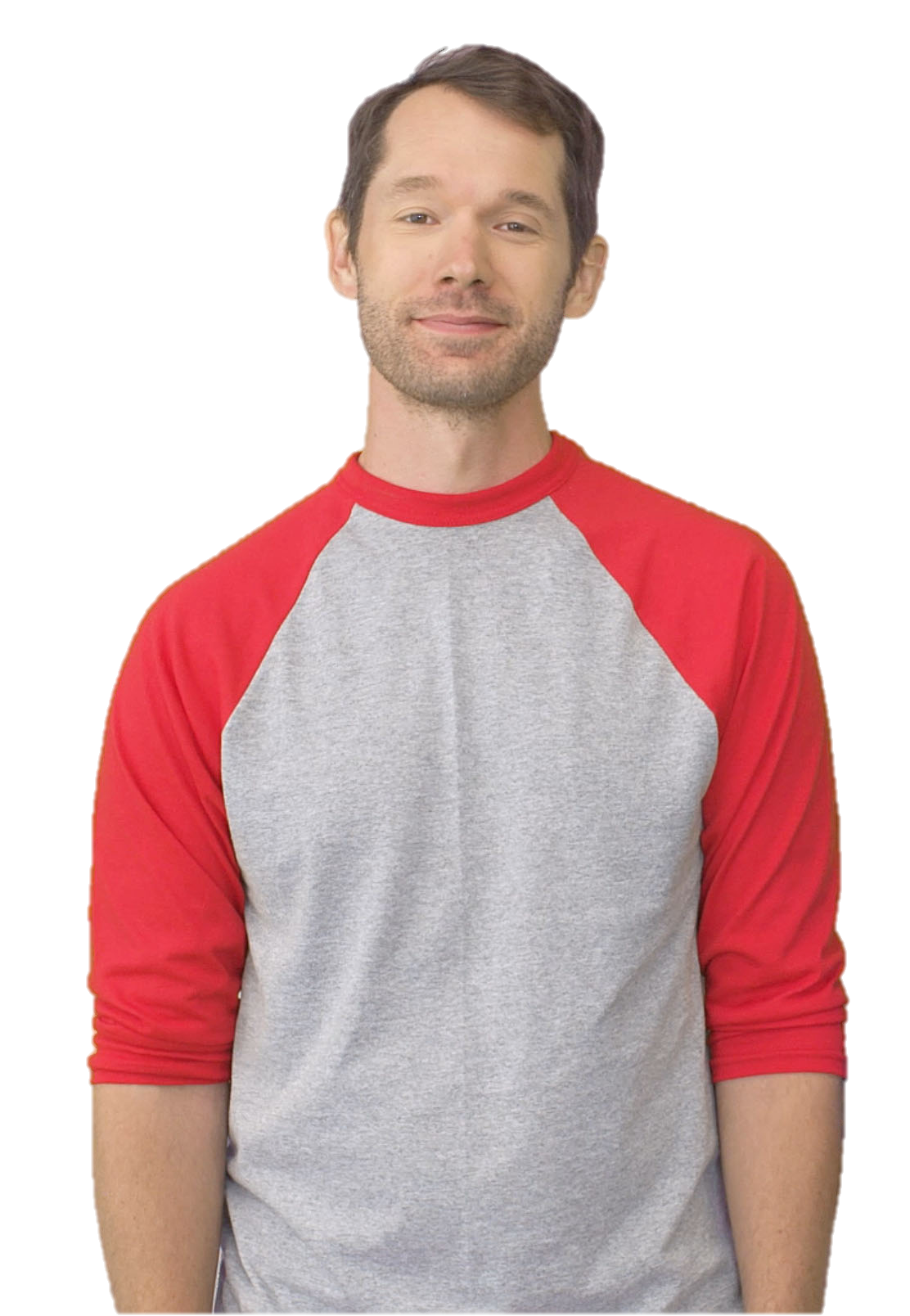 $2,000/month
Charlie could collect $2,000 per month (4% of his face amount) for up to 25 months to help pay for qualified long-term care services.
$50,000
maximum benefit
In MA, the Accelerated Death Benefit is an acceleration of the death benefit and is not Long-Term Care Insurance. It begins to pay after 90 days of services, and to qualify you must meet conditions of eligibility for benefits. Your policy will contain complete details.
[18]
[Speaker Notes: [For cases with Long-Term Care with NO Benefit Restoration or Extension of Benefits at least partially or wholly in MA.]]
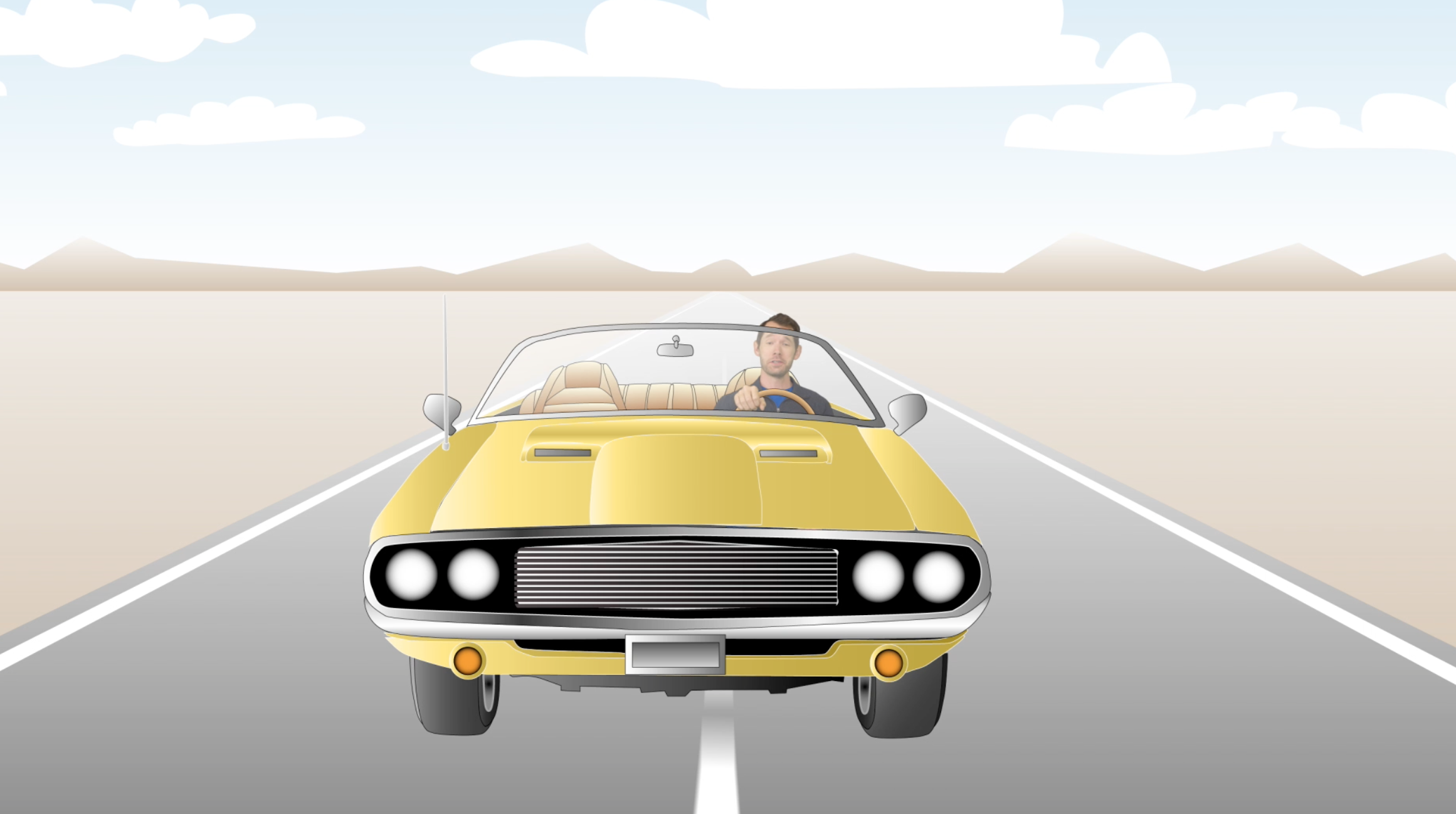 Universal LifeEvents®
A higher benefit when you need it most.
Charlie’s policy is a Universal LifeEvents policy. During his working years, he needs more protection, so he has a higher death benefit.
After age 70, his death benefit reduces to 1/3, but his long-term care benefit stays the same.
Benefit amounts shown are samples and not a guarantee.
Universal LifeEvents death benefit reduces to one-third at the latter of age 70 or the 15th policy anniversary. Universal LifeEvents issue age is 18-64. In NY the long-term care benefit is a Convalescent Care Benefit. LifeEvents® is a registered trademark of Trustmark Insurance Company. This slide does not apply to the states of MA or FL.
[19]
[Speaker Notes: [For cases with Universal LifeEvents with long-term care, and no option for standard UL under age 65, enrolling anywhere other than MA or FL.]]
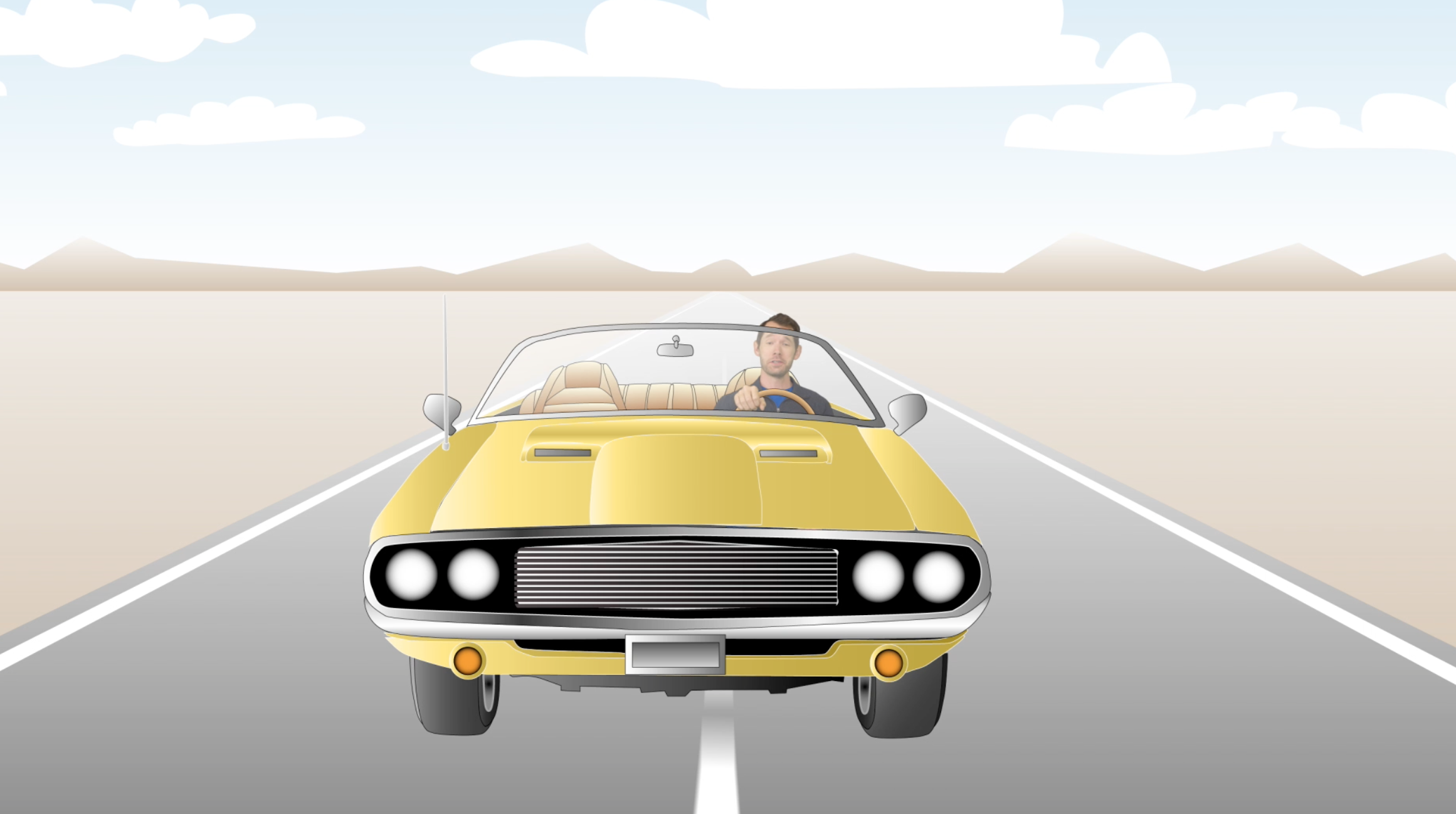 Universal LifeEvents®
A higher benefit when you need it most.
Charlie’s policy is a Universal LifeEvents policy. During his working years, he needs more protection, so he has a higher death benefit.
After age 70, his death benefit reduces to 1/3.
Benefit amounts shown are samples and not a guarantee.
Universal LifeEvents death benefit reduces to one-third at the latter of age 70 or the 15th policy anniversary. Universal LifeEvents issue age is 18-64. LifeEvents® is a registered trademark of Trustmark Insurance Company.
[20]
[Speaker Notes: [For cases with Universal LifeEvents with NO long-term care, and no option for standard UL under age 65.]]
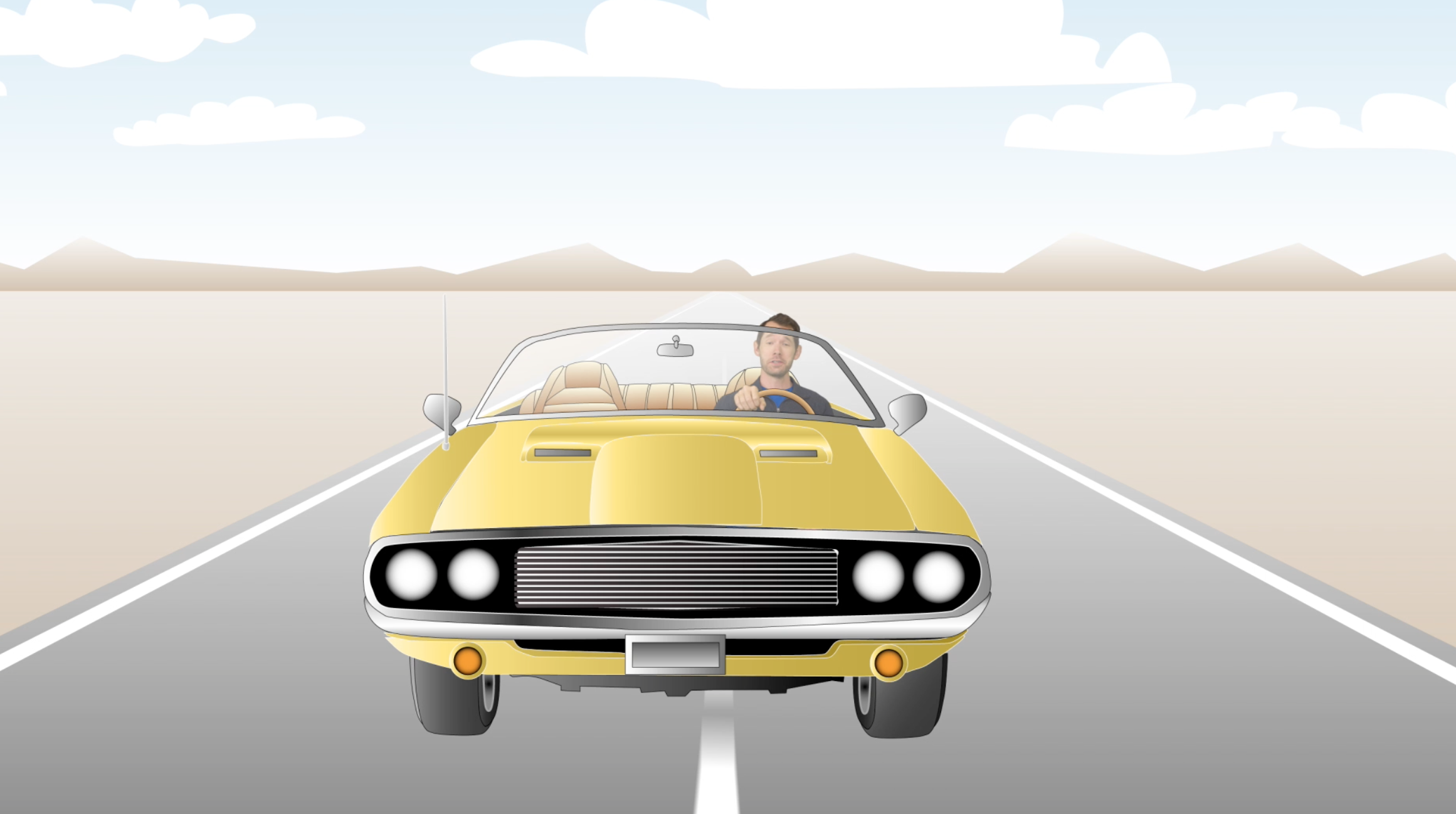 Universal LifeEvents®
A higher benefit when you need it most.
Charlie can choose between Universal Life and Universal LifeEvents. Universal LifeEvents offers a higher benefit during working years (before age 70) for the same rate, with a long-term care benefit that never reduces:
Benefit amounts shown are samples and not a guarantee.
Universal LifeEvents death benefit reduces to one-third at the latter of age 70 or the 15th policy anniversary. Universal LifeEvents issue age is 18-64. In NY the long-term care benefit is a Convalescent Care Benefit. LifeEvents® is a registered trademark of Trustmark Insurance Company. This slide does not apply to the states of MA or FL.
[21]
[Speaker Notes: [For cases with the option to choose between Universal Life and Universal LifeEvents, with long-term care, enrolling anywhere other than MA or FL.]]
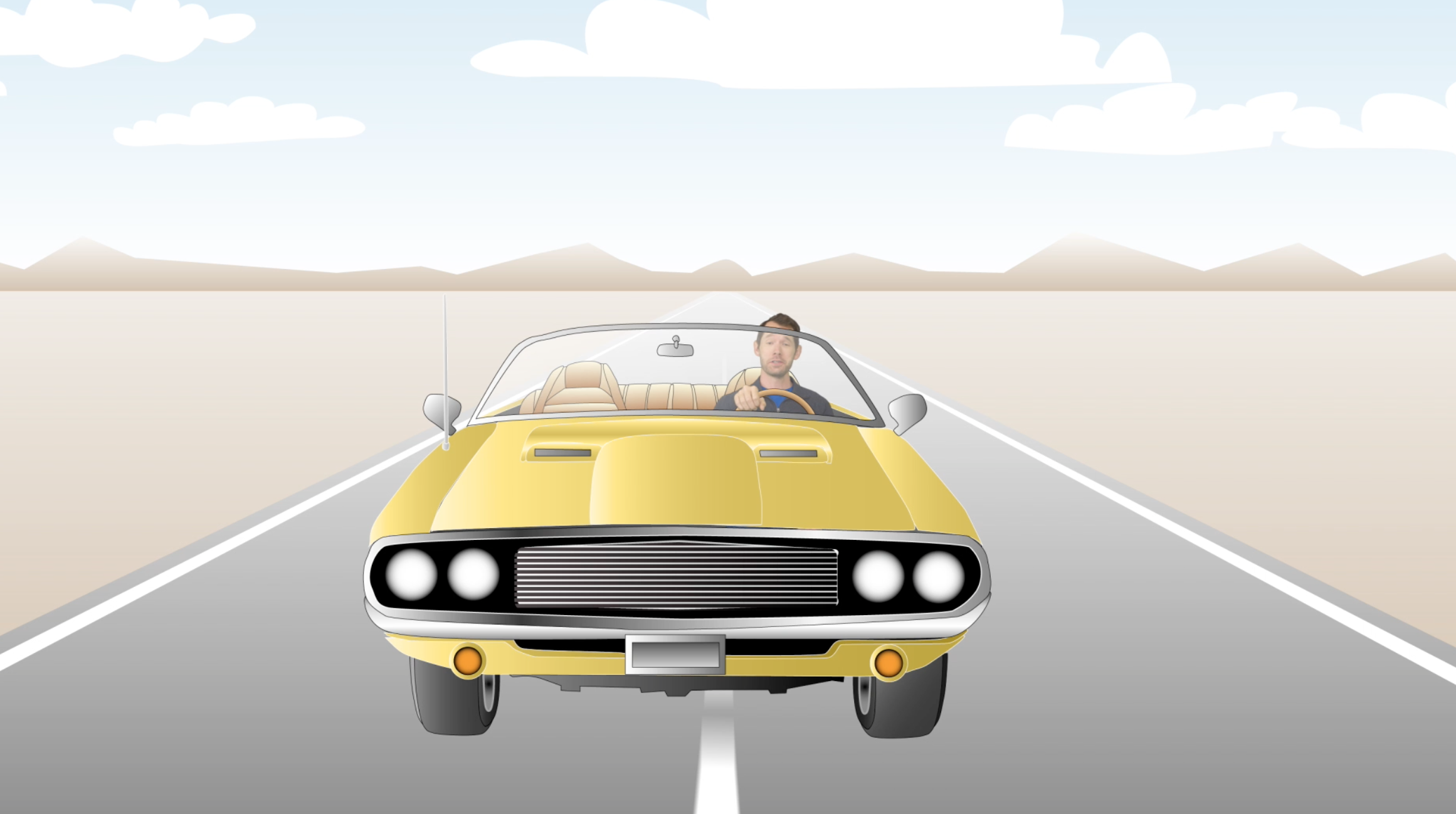 Universal LifeEvents®
A higher benefit when you need it most.
Charlie can choose between Universal Life and Universal LifeEvents. Universal LifeEvents offers a higher benefit during working years (before age 70) for the same rate:
Benefit amounts shown are samples and not a guarantee.
Universal LifeEvents death benefit reduces to one-third at the latter of age 70 or the 15th policy anniversary. Universal LifeEvents issue age is 18-64.
LifeEvents® is a registered trademark of Trustmark Insurance Company.
[22]
[Speaker Notes: [For cases with the option to choose between Universal Life and Universal LifeEvents with NO long-term care.]]
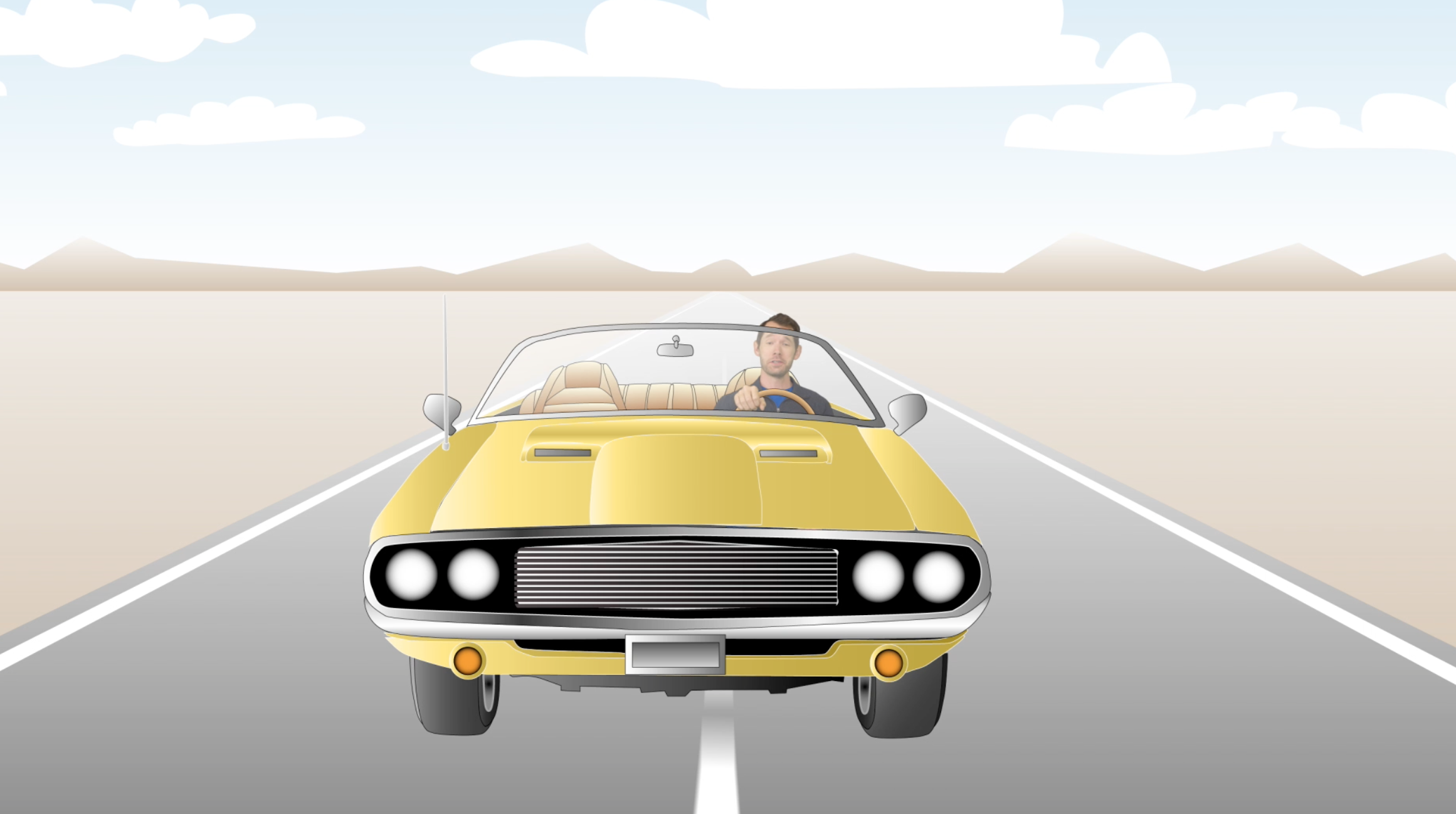 Universal LifeEvents®
A higher benefit when you need it most.
In Florida:
Charlie’s policy is a Universal LifeEvents policy. During his working years, he needs more protection, so he has a higher death benefit.
After age 70, his death benefit reduces to 1/3, but his accelerated death benefit stays the same.
Benefit amounts shown are samples and not a guarantee.
Universal LifeEvents death benefit reduces to one-third at the latter of age 70 or the 15th policy anniversary. Universal LifeEvents issue age is 18-64.
LifeEvents® is a registered trademark of Trustmark Insurance Company.
[23]
[Speaker Notes: [For cases with Universal LifeEvents with long-term care and no option for standard UL under age 65, for cases partially or wholly in FL.]]
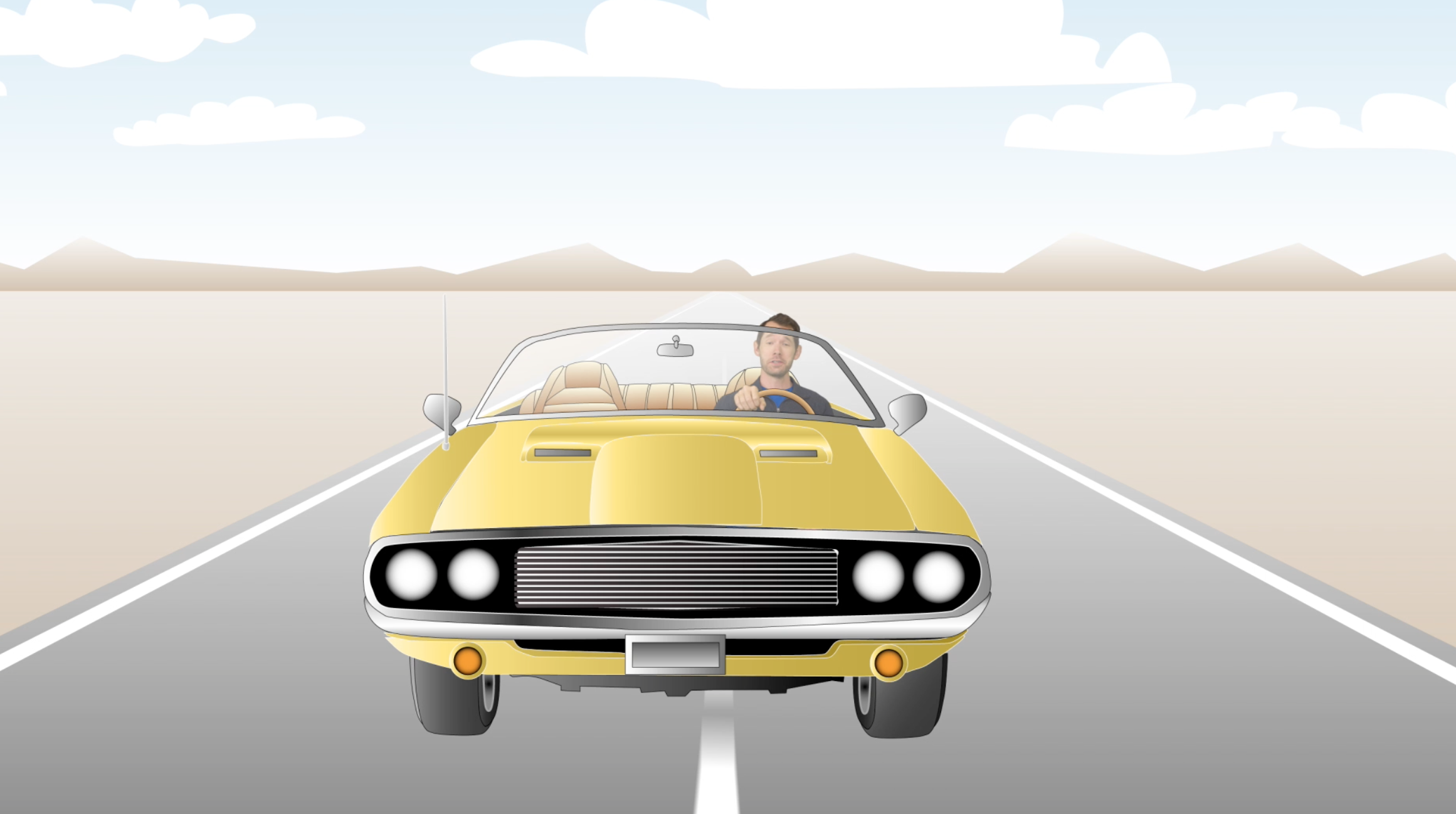 Universal LifeEvents®
A higher benefit when you need it most.
In Florida:
Charlie can choose between Universal Life and Universal LifeEvents. Universal LifeEvents offers a higher benefit during working years (before age 70) for the same rate, with an accelerated death benefit that never reduces:
Benefit amounts shown are samples and not a guarantee.
Universal LifeEvents death benefit reduces to one-third at the latter of age 70 or the 15th policy anniversary. Universal LifeEvents issue age is 18-64.
LifeEvents® is a registered trademark of Trustmark Insurance Company.
[24]
[Speaker Notes: [For cases with the option to choose between Universal Life and Universal LifeEvents, with long-term care, for cases partially or wholly in FL.]]
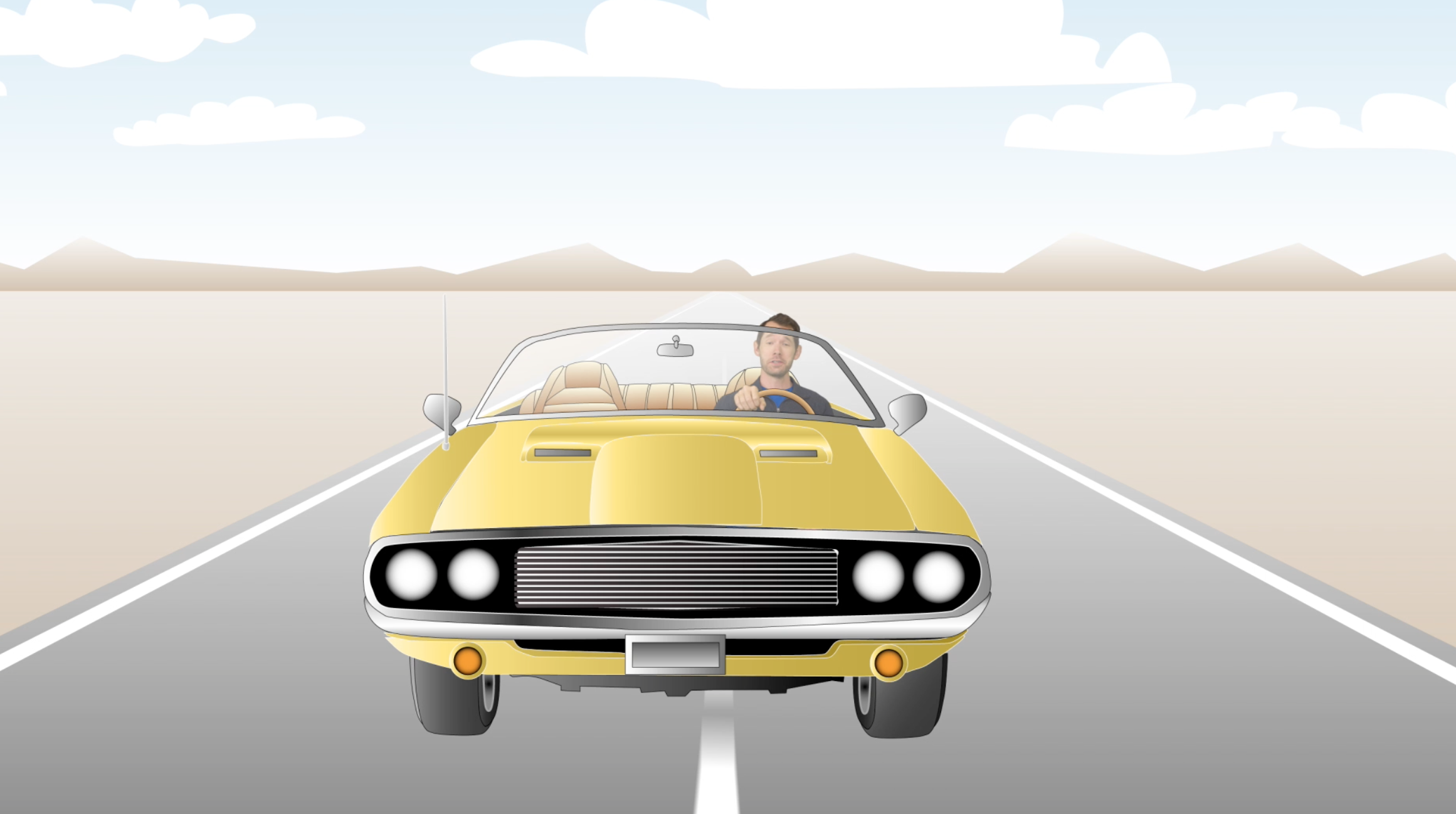 Universal LifeEvents®
A higher benefit when you need it most.
In Massachusetts:
Charlie’s policy is a Universal LifeEvents policy. During his working years, he needs more protection, so he has a higher death benefit.
After age 70, his death benefit reduces to 1/3, but his accelerated death benefit stays the same.
Benefit amounts shown are samples and not a guarantee.
Universal LifeEvents death benefit reduces to one-third at the latter of age 70 or the 15th policy anniversary. Universal LifeEvents issue age is 18-64.
LifeEvents® is a registered trademark of Trustmark Insurance Company.
[25]
[Speaker Notes: [For cases with Universal LifeEvents with long-term care and no option for standard UL under age 65, for cases partially or wholly in MA.]]
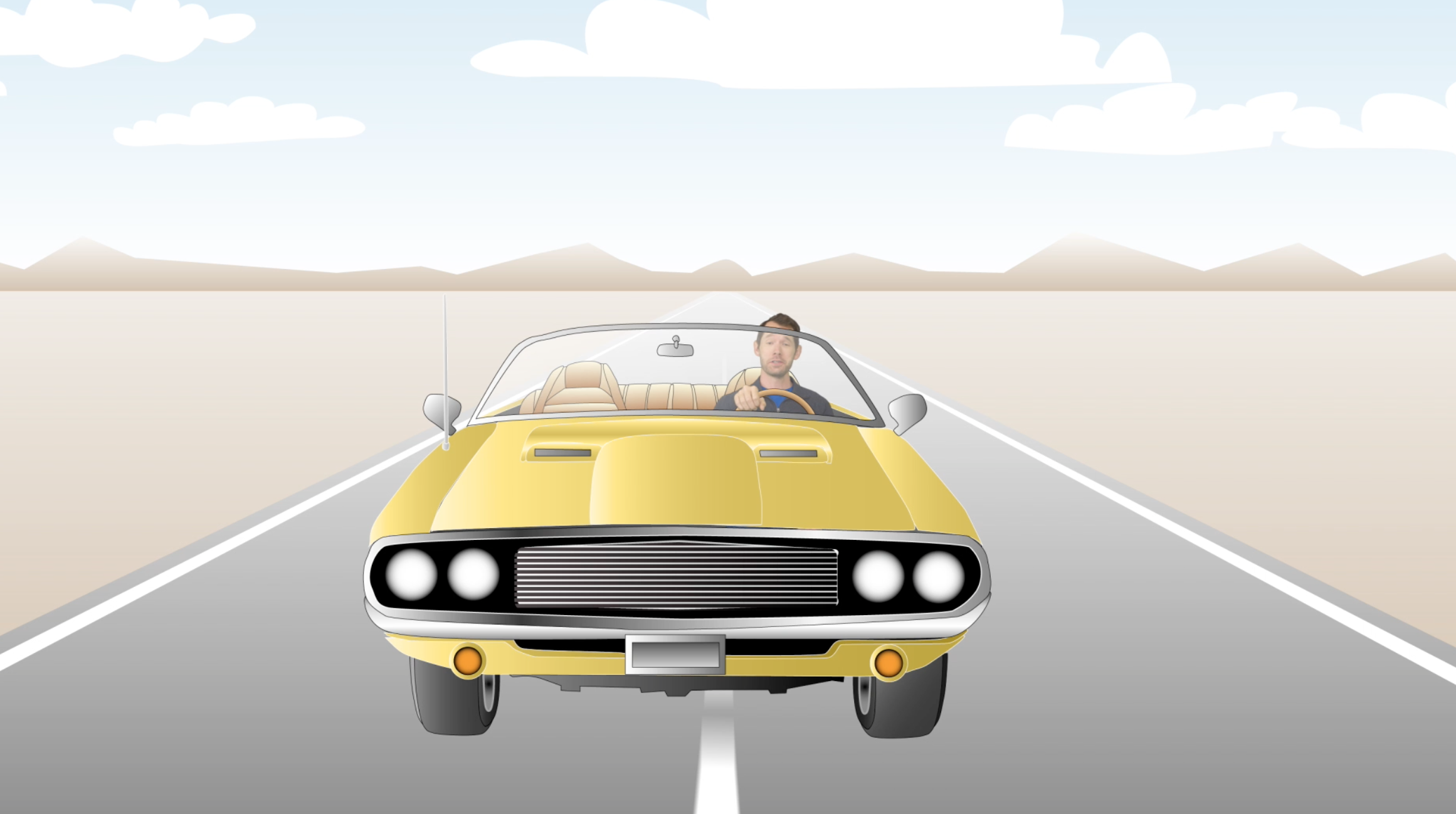 Universal LifeEvents®
A higher benefit when you need it most.
In Massachusetts:
Charlie can choose between Universal Life and Universal LifeEvents. Universal LifeEvents offers a higher benefit during working years (before age 70) for the same rate, with an accelerated death benefit that never reduces:
Benefit amounts shown are samples and not a guarantee.
Universal LifeEvents death benefit reduces to one-third at the latter of age 70 or the 15th policy anniversary. Universal LifeEvents issue age is 18-64.
LifeEvents® is a registered trademark of Trustmark Insurance Company.
[26]
[Speaker Notes: [For cases with the option to choose between Universal Life and Universal LifeEvents, with long-term care, for cases partially or wholly in MA.]]
Age 65+ Charlie
Option for employees age 65-75.
The issue age for Universal LifeEvents is 18-64.
If Charlie is an employee age 65 to 75, he can instead apply for a standard Universal Life policy.
With a standard Universal Life policy, Charlie’s death benefit will never reduce due to age.
[27]
[Speaker Notes: [For cases with standard Universal Life only available for employees over age 64.]]
Additional Benefits
Your policy may also include:
Accidental Death Benefit

Double your death benefit if you die in a covered accident before age 75.
Benefit not available in all states.
[28]
[Speaker Notes: [For cases with Accidental Death Benefit.]]
Additional Benefits
Your policy may also include:
Waiver of Premium

Waive your policy payments if your doctor says you’re totally disabled prior to age 70.
Disability occurring from age 60 on will waive payments for a maximum of two years.
[29]
[Speaker Notes: [For cases with Waiver of Premium.]]
Additional Benefits
You may also buy:
Term life insurance for your children

Cover all your children for a single fixed rate. Each child can later simply convert it to a permanent Universal Life policy.
[30]
[Speaker Notes: [For cases with Children’s Term Life.]]
EZ Value
Increase your benefit over time.
Charlie’s need for financial protection is likely to increase over time.
The EZ Value option can automatically increase his benefit amount over time – without any medical questions.
Example: $1 increase in weekly
rate each year, for 10 years:
$55,982
$42,462
$25,000
After 10 years
After 5 years
Initial benefit
Example is for standard Universal Life, age 40, non-smoker coverage with no long-term care or additional features. Actual values will vary by product, age, smoking status, benefits selected and interest rates.
[31]
[Speaker Notes: [For cases with EZ Value available for 10 years.]]
EZ Value
Increase your benefit over time.
Charlie’s need for financial protection is likely to increase over time.
The EZ Value option can automatically increase his benefit amount over time – without any medical questions.
Example: $1 increase in weekly
rate each year, for 5 years:
$42,462
$25,000
After 5 years
Initial benefit
Example is for standard Universal Life, age 40, non-smoker coverage with no long-term care or additional features. Actual values will vary by product, age, smoking status, benefits selected and interest rates.
[32]
[Speaker Notes: [For cases with EZ Value available for 5 years.]]
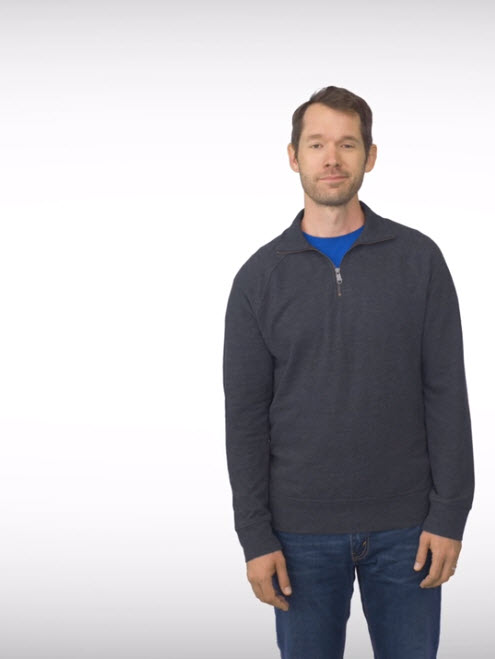 Family Coverage
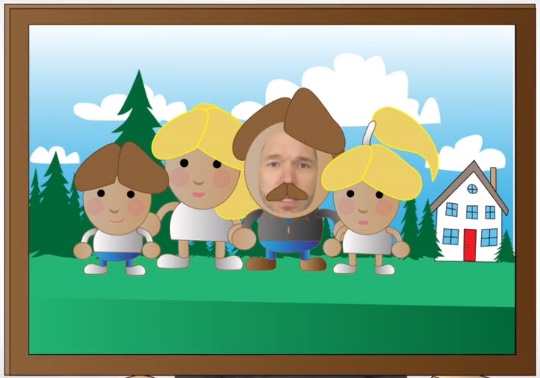 Apply for family members, too!
Charlie isn’t the only one in his household who would benefit from financial protection.
He can also apply for coverage for his spouse, children and grandchildren.
Grandchildren must be dependent to qualify for coverage under the rider for purchasing term life insurance for children, if offered.
[33]
[Speaker Notes: [For cases with family coverage available.]]
Trustmark Advantage
Benefits are simple – and you own them.
As a Trustmark Universal Life policyholder, you enjoy several additional advantages:
●  Your rate will never increase due to age.
●  Your payments are deducted out of your paycheck – no bills to remember or deal with.
●  You can keep your coverage at the same price and benefits, even if you change jobs or retire – you can pay by direct bill, automatic deduction or with a credit card.
[34]
[Speaker Notes: [For all cases.]]
Limitations for Long-Term Care (LTC) Insurance Accelerated Death Benefit Rider – Florida Policies
For benefits to be payable under this LTC insurance rider, you must: • Be certified by a licensed healthcare practitioner as chronically ill and • Be confined in a long-term care facility or assisted living facility; or • Receive services for home healthcare or adult day care.
There are no deductibles for benefits. The elimination period is the first 90 days of services or confinement during which no benefits are payable.

Limitations and Exclusions

Benefits will not be paid for loss: • Due to mental or nervous disorders other than Alzheimer’s disease and related degenerative and dementing illnesses. • Incurred while residing or confined outside the United States and Canada. • Due to alcohol or drug addiction, unless the addiction results from administration of drugs for treatment taken as directed or as prescribed by a licensed healthcare practitioner. • In any government facility contracted for or operated by the United States government (unless otherwise required by law), services for which benefits are available under Medicare or other governmental program (except Medicaid), any state or federal workers’ compensation, employer’s liability or occupational disease law, or any motor vehicle no-fault law, services provided by a member of the covered person’s immediate family, and services for which there is no cost to the insured. • Due to illness, treatment or medical conditions arising out of: war or act of war (whether declared or undeclared), except for acts of terrorism; participation in a felony, riot or insurrection; service in the armed forces or units auxiliary thereto; or suicide (while sane or insane), attempted suicide or intentionally self-inflicted injury. • Which does not satisfy all the conditions stated in the provision captioned Conditions on Eligibility for Benefits.

Pre-Existing Condition Limitation: Benefits will not be paid for loss due to a pre-existing condition that starts during the first six months after the effective date.

BENEFITS MAY NOT COVER ALL THE EXPENSES ASSOCIATED WITH YOUR LONG-TERM CARE NEEDS.

Guaranteed Renewability: The rider is guaranteed renewable as long as premiums are paid on time, subject to material misrepresentation on the application. The company cannot change the terms of coverage, but it may increase the premiums you pay. Any change in monthly cost will be subject to applicable state laws and regulations.
The rider terminates on the earliest of: 1) written notice by you; 2) termination of the certificate, or 3) when the company has paid benefits for the maximum number of months.
Benefits paid under this rider may or may not be taxable. Whether or not you or your beneficiary incurs a tax liability when benefits are paid depends on how the IRS interprets applicable portions of the Tax Code. As with all tax matters, you should consult your personal tax advisor to assess the impact of this benefit. Trustmark Insurance Company has no responsibility for any tax consequences of any benefits paid under this rider. This rider is not intended to be qualified long-term care insurance within the meaning of the Internal Revenue Code of 1986.
[35]
[Speaker Notes: [For all cases that include LTC in the state of Florida.]]
Exclusions and Limitations for Home Health and Long Term Care Benefit Rider – Kansas Policies
This rider does not pay benefits for loss:

• Due to a Pre-existing Condition that starts during the first six (6) months after the application date for this rider.

• Due to mental, psychoneurotic or personality disorders without clinically diagnosed organic disease. However, nervous or mental
disorders which are caused by clinically diagnosed organic disease, such as Alzheimer’s Disease and related degenerative and dementing
illnesses are covered.

• Incurred while residing or confined outside the United States and Canada.

• Due to chronic alcohol or drug addiction, unless the addiction results from administration of drugs for treatment prescribed by a Physician.

• In any facility contracted for or operated by the United States Government when there is no cost to the Insured.

• In any facility for which no charge is made to the Insured.

• Due to illness, treatment or medical conditions arising out of:

	• war or act of war (whether declared or undeclared);

	• participation in a felony, riot or insurrection;

	• attempted suicide or intentionally self-inflicted Injury; or

	• normal pregnancy and childbirth. However, Complications of Pregnancy are considered as Sickness under this rider.
[36]
[Speaker Notes: [For all cases that include LTC in the state of Kansas.]]
Limitations for Convalescent Care Benefit Rider – New York Policies
Provided the conditions for payment are met, and upon certification from a Licensed Health Care Practitioner, benefits are payable after you have received services while confined in a long-term care or assisted living facility or received home health care or adult day care services for 90 days, and benefits are payable retroactive to the first day of service. This 90-day period need not be continuous. It must, however, be entirely within one Benefit Period.
The following conditions must be met to qualify for benefits: • You are chronically ill. • The licensed health care practitioner must approve a plan of care in writing prescribing services that are to be provided to you. You must receive the services prescribed under the approved plan of care while this rider is in force. • At least once every 12 months following a prior certification of chronic illness, and for as long as you continue to be ill, the licensed health care practitioner: 1. Must again certify that your chronic illness is expected to continue for at least 90 days; and 2. Either approve a new plan of care, or reconfirm the existing plan of care in writing.

Chronically ill or chronic illness means that you have been certified, within the preceding 12 months, by a licensed health care practitioner as: • being unable to perform without substantial assistance from another individual at least two activities of daily living for a period of at least 90 days as a result of loss of functional capacity; or • requiring substantial supervision to protect you from threats to health and safety caused by severe cognitive impairment

This rider does not pay benefits for loss: • Due to mental, psychoneurotic or personality disorders without clinically diagnosed organic disease. However, nervous or mental disorders which are caused by clinically diagnosed organic disease, such as Alzheimer’s Disease and related degenerative and dementing illnesses are covered. • Due to treatment or care received while outside the United States and its possessions. • Due to alcoholism or drug addiction, unless the addiction results from administration of drugs for treatment prescribed by a licensed health care practitioner. • In any facility contracted for or operated by the United States government when there is no cost to you. • In any facility for which no charge is made to you. • Due to illness, treatment or medical conditions arising out of: war or act of war (whether declared or undeclared); participation in a felony, riot or insurrection; service in the armed forces or units auxiliary thereto; or suicide, attempted suicide or intentionally self-inflicted Injury • Which does not satisfy all the conditions stated in the provision captioned conditions on eligibility for benefits.

Premium: We have the right to adjust the premium rates with notice to the department of insurance. Any increase in premium rates will be done on a class basis. Your maximum premium rate for this rider is shown on your schedule.

This rider is intended to be a qualified long-term care insurance contract under Section 7702B(b) of the Internal Revenue Code. This is not a health insurance rider and is not subject to the minimum requirements of New York Law pertaining to long-term care insurance. This rider does not qualify for the New York Long-Term Care Partnership Program, and is not a Medicare Supplement Policy. This rider is intended to be a qualified long-term care insurance contract for federal tax law only. See Rider HH/LTC.205 (I) NY for exact terms, provisions, exclusions and limitations.
[37]
[Speaker Notes: [For all cases that include LTC in the state of New York.]]
Additional Disclosures  – Massachusetts Policies
This is a brief description of benefits under IUL.205 and applicable riders HH/LTC.205 MA, BRR.205 MA, BXR.205 MA, ABR.205 (I) MA, ADB.205 MA, CT.205 MA, WP.205 MA and LW.205 MA. This policy contains a provision that guarantees against lapse for a period of 5 or 10 years, depending on the plan, as long as premiums are paid as planned. If you make changes during this period, or pay only the minimum amount, your cash value may not accumulate, or your death benefit may reduce. If there is negative cash value at the end of your no-lapse period, you must make up the premium to establish positive cash value. You may need to pay more premium to maintain your policy than the rate you paid to keep the no-lapse guarantee, or coverage may end before age 100. An illustration will be delivered with your policy. For costs and coverage detail, including exclusions, reductions, limitations and terms, see your agent or write the company. Underwriting conditions may vary, and determine eligibility for the offer of insurance.

The Accelerated Death Benefit is an acceleration of the death benefit and is not Long-Term Care Insurance. It begins to pay after 90 days of confinement or services, and to qualify you must meet conditions of eligibility for benefits. Your policy will contain complete details.

Benefit for terminal illness is form ABR.205 (I) MA.

For exclusions and limitations that may apply, visit www.trustmarksolutions.com/disclosures/UL/ (A112-2216-UL).
[38]
[Speaker Notes: [For all cases that include LTC in the state of New York.]]
Any
questions?
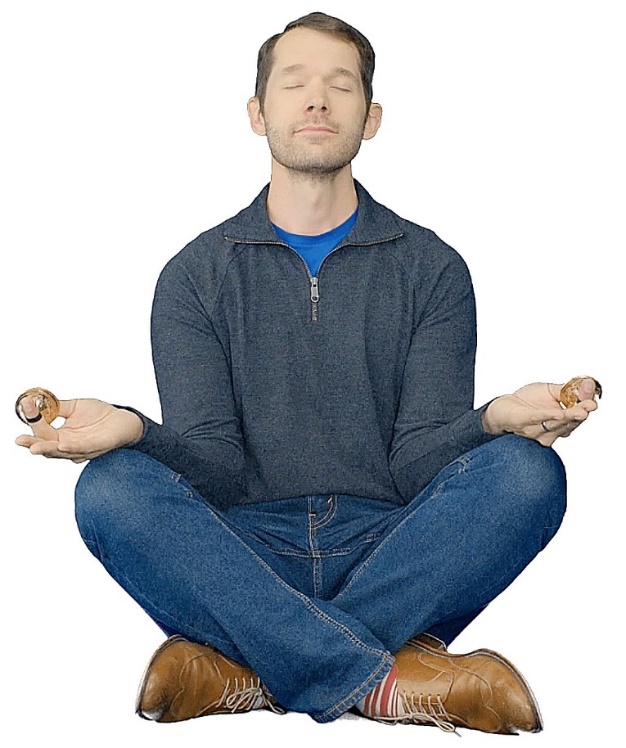 Universal Life and Universal LifeEvents® insurance underwritten by Trustmark Insurance Company, Lake Forest, Illinois.
In New York, Universal Life and Universal LifeEvents® insurance underwritten by Trustmark Life Insurance Company of New York, Albany, New York.
This provides a brief description of your benefits under GUL.205/IUL.205 and applicable riders HH/LTC.205, BRR.205, BXR.205, ABR.205, ADB.205, CT.205 and WP.205. Benefits, definitions, exclusions, form numbers and limitations may vary by state. This policy contains a provision that guarantees against lapse for a period of 10 years (15 years for Universal LifeEvents; 14 years in OR for standard Universal Life without a long-term care benefit) as long as premiums are paid as planned. If you make changes to your coverage during this period, or pay only the minimum premium, you may prevent cash value accumulation or reduce your death benefit amount. If there is negative cash value at the end of the no-lapse period, you must pay enough premium to establish positive cash value. You may also need to maintain your policy with a higher premium than the one you paid to satisfy the no-lapse guarantee or coverage may expire prior to age 100 even if the premium shown is paid as scheduled. A policy illustration will be delivered with your policy. Your policy will contain complete information. For costs and further details of the coverage, including exclusions, any reductions or limitations and terms under which the policy may be continued in force, see your agent or write to the company. For exclusions and limitations that may apply, visit www.trustmarksolutions.com/disclosures/UL/ (A112-2216-UL). In California, review “A Consumer’s Guide to Long-term Care from the Department of Aging” at: http://www.aging.ca.gov/aboutcda/publications/Taking_Care_of_Tomorrow_English/.
A112-2325
[39]
[Speaker Notes: [For all cases.]]